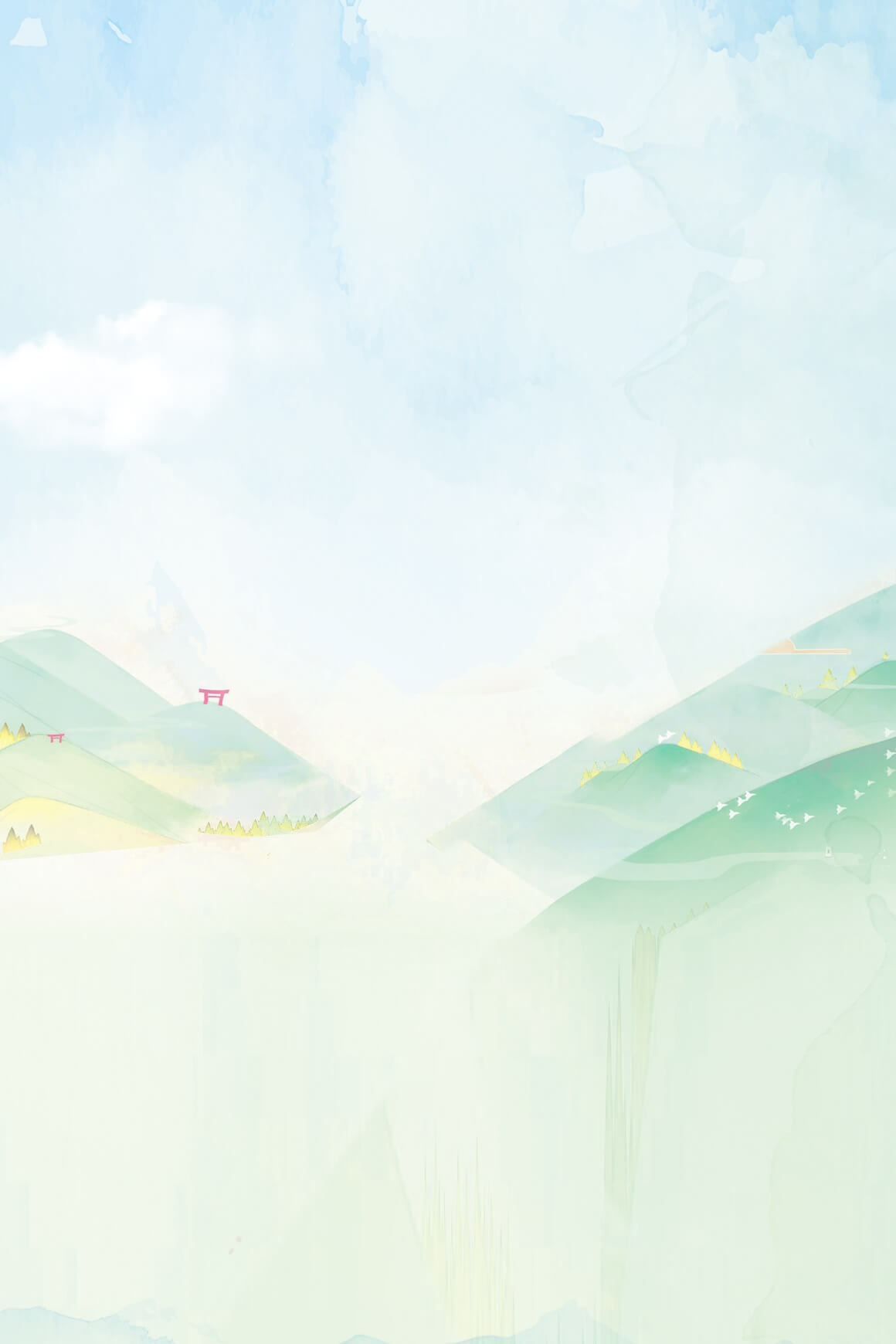 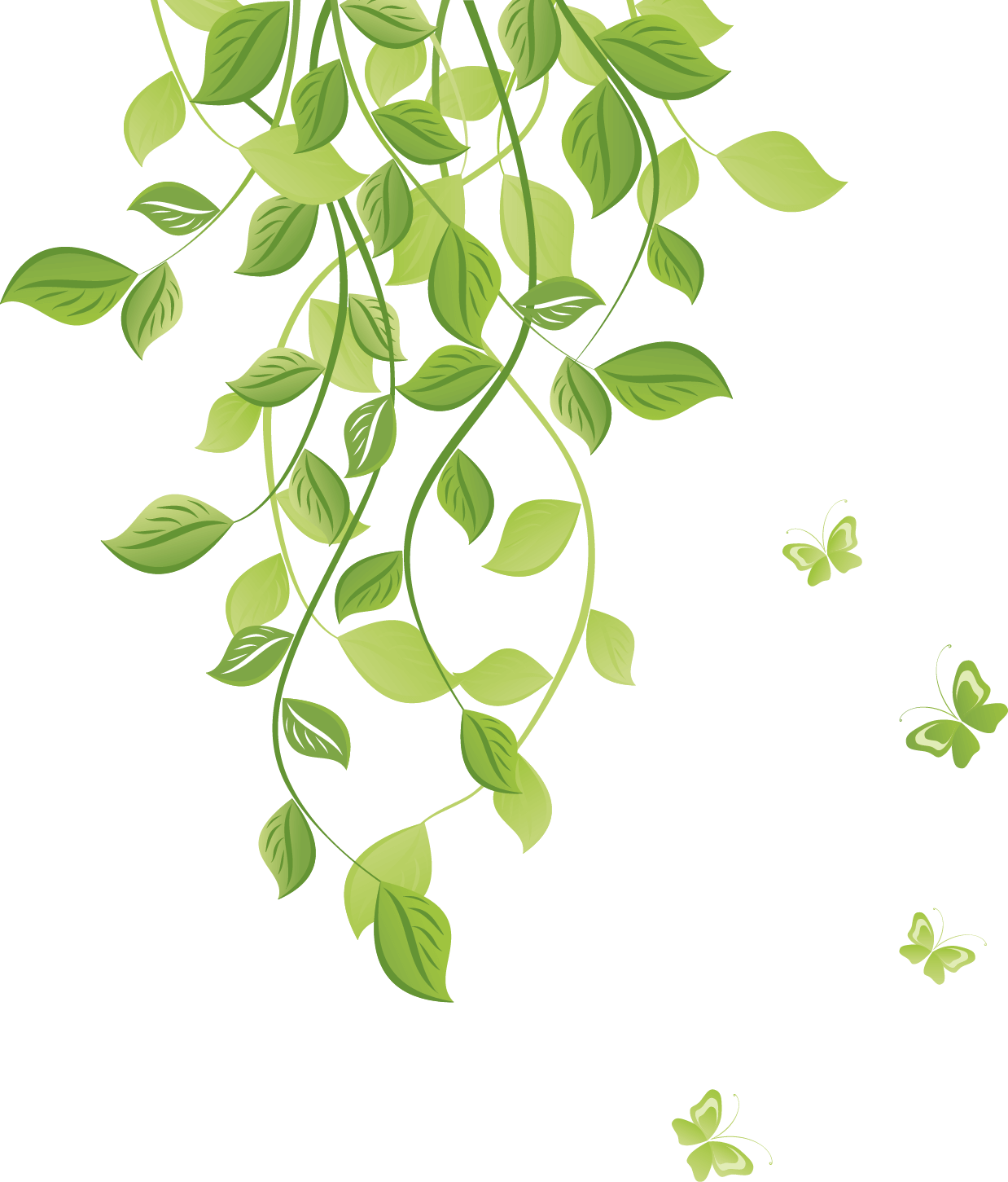 Thứ tư ngày 17 tháng 11 năm 2021
Tập đọc
CÓ CHÍ THÌ NÊN
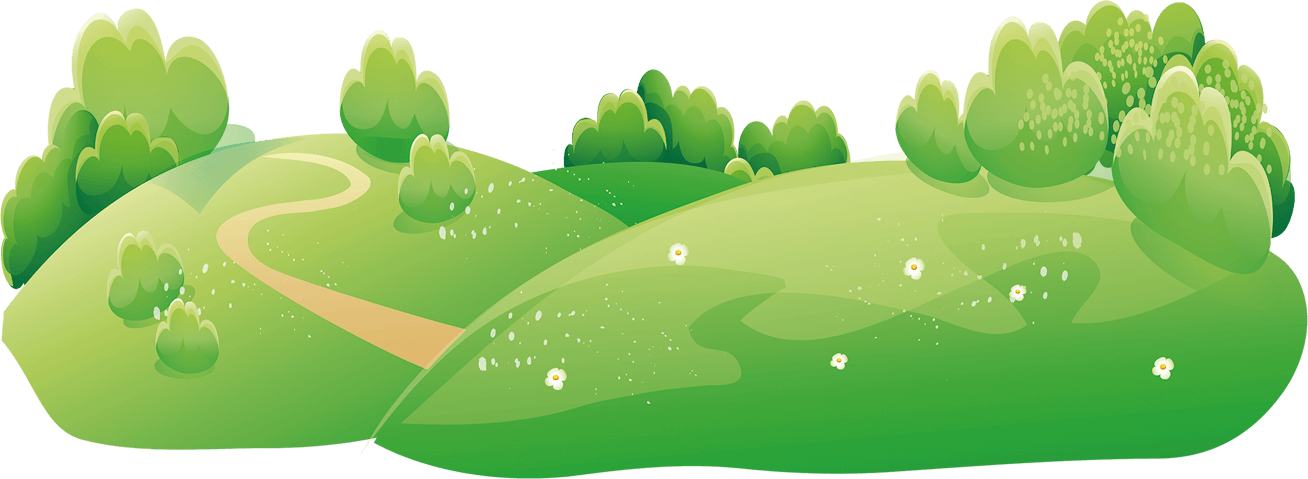 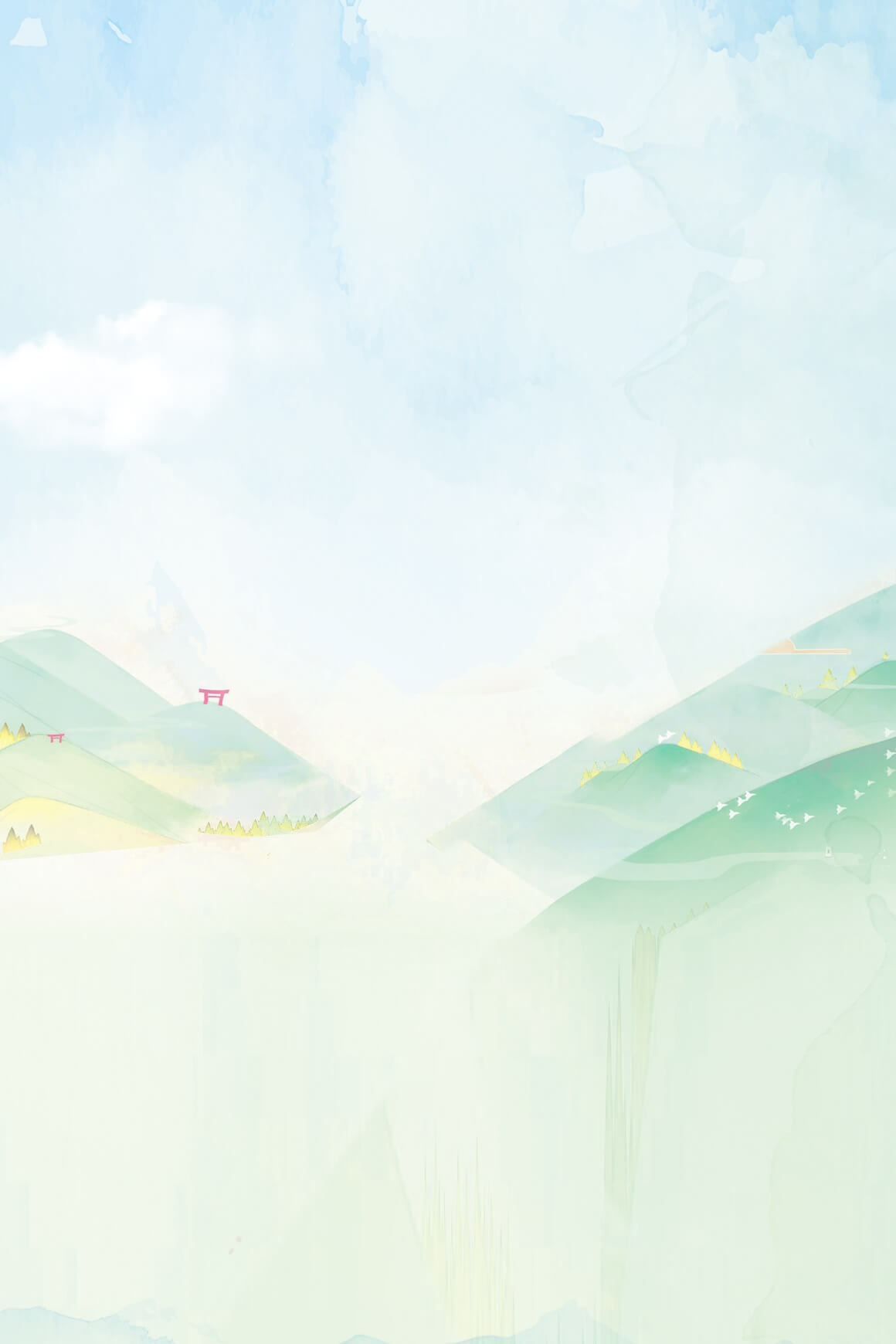 KHỞI ĐỘNG
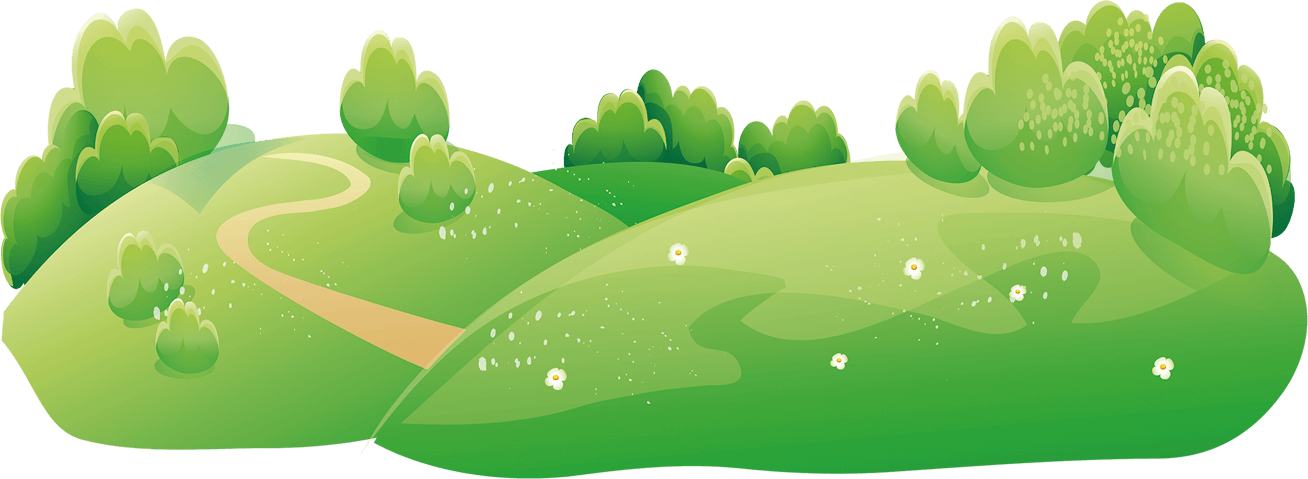 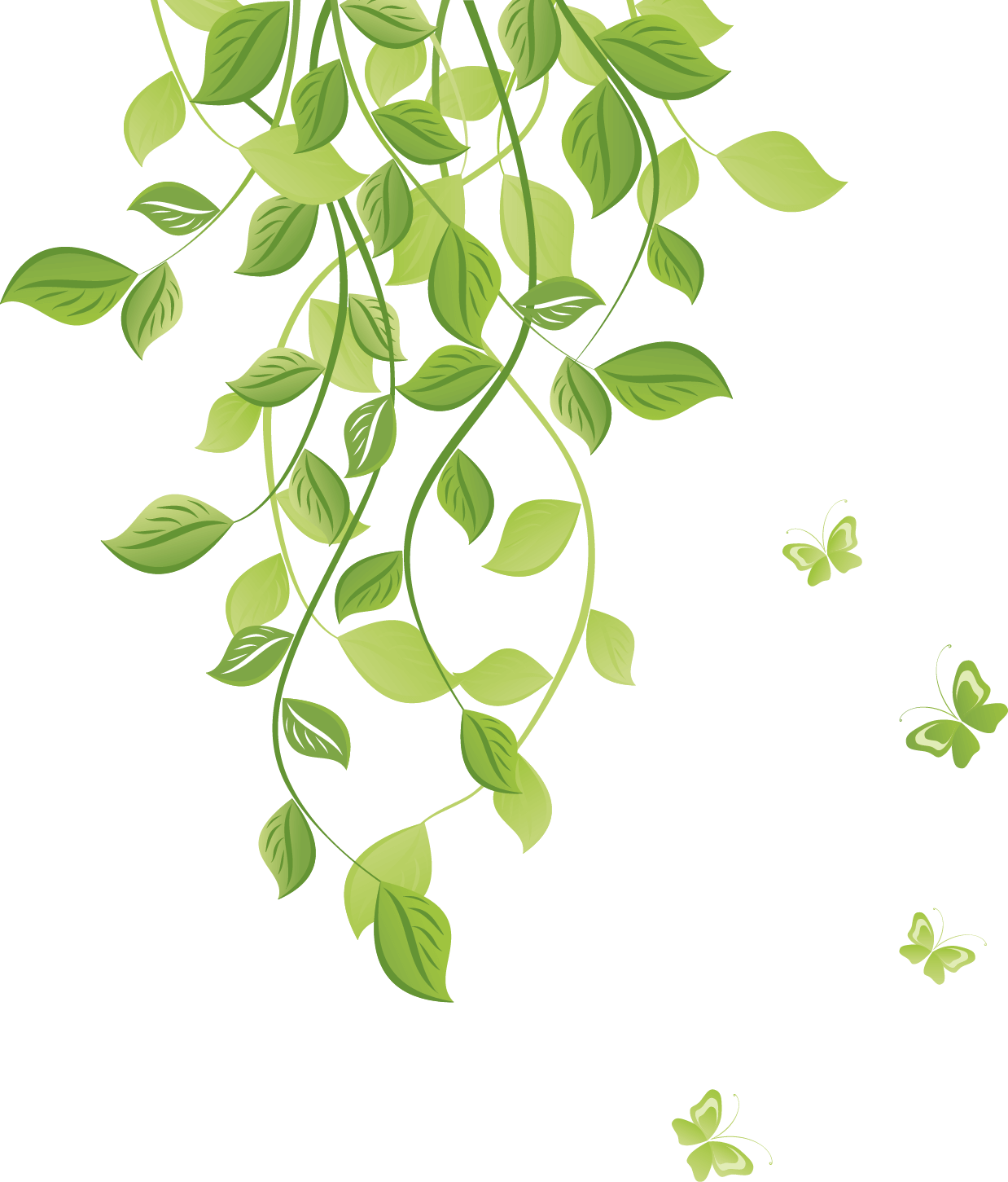 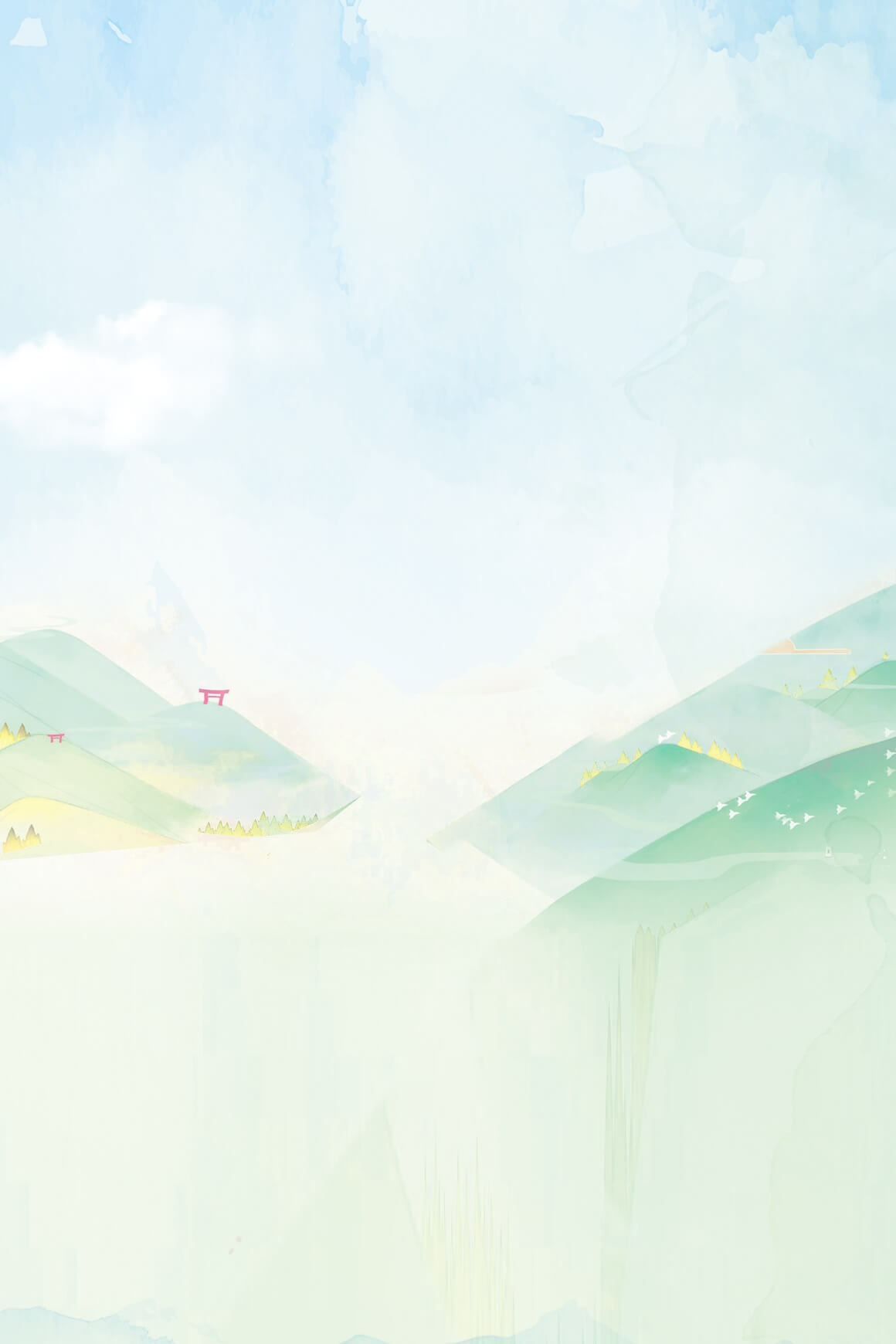 Ô CHỮ BÍ MẬT
1
2
3
4
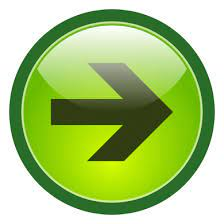 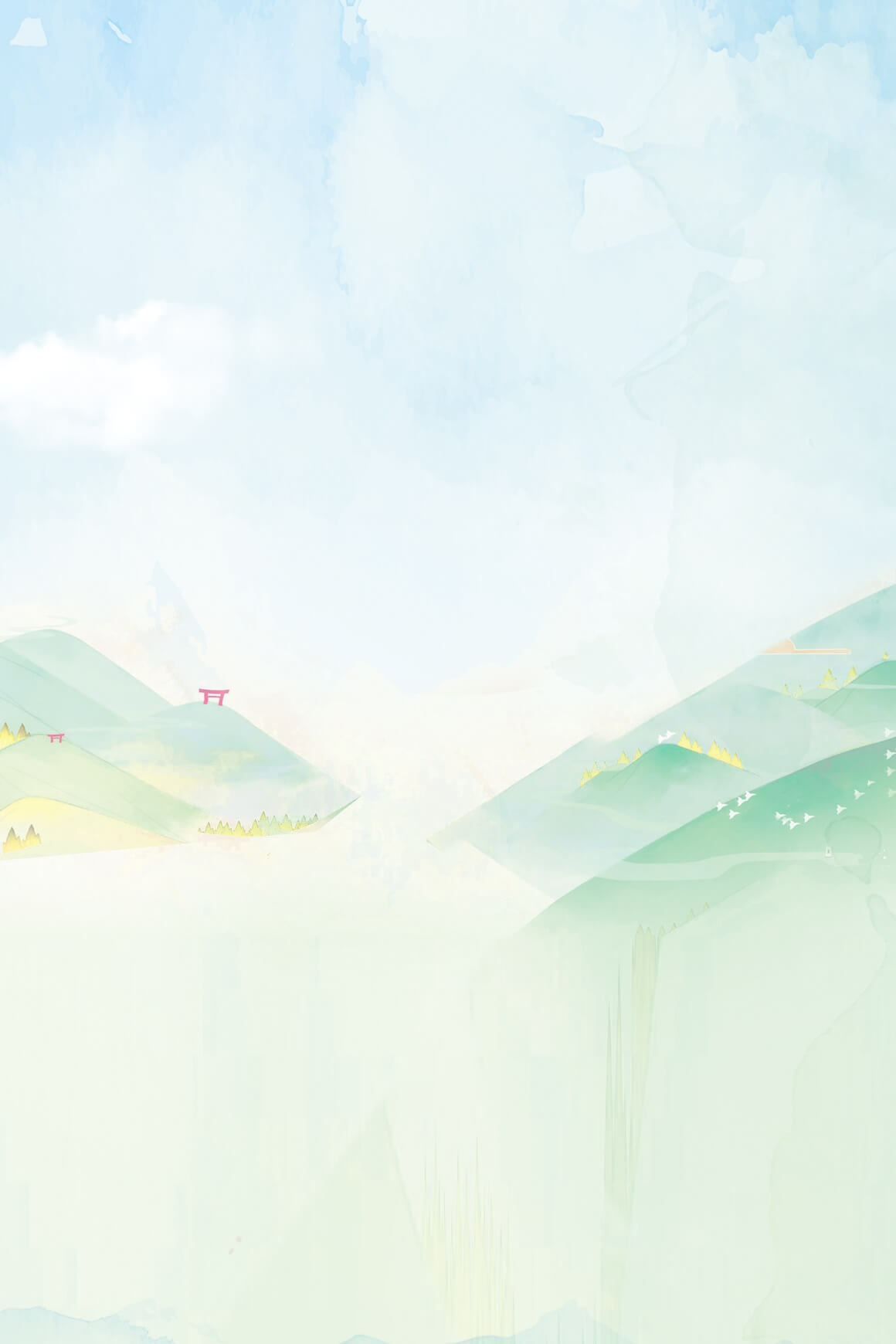 1. Nguyễn Hiền sống ở đời vua nào ? Hoàn cảnh gia đình cậu như thế nào ?
 Nguyễn Hiền sống ở đời vua Trần Nhân Tông, đình cậu rất nghèo.
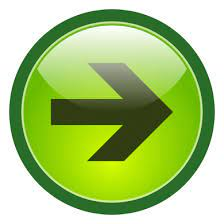 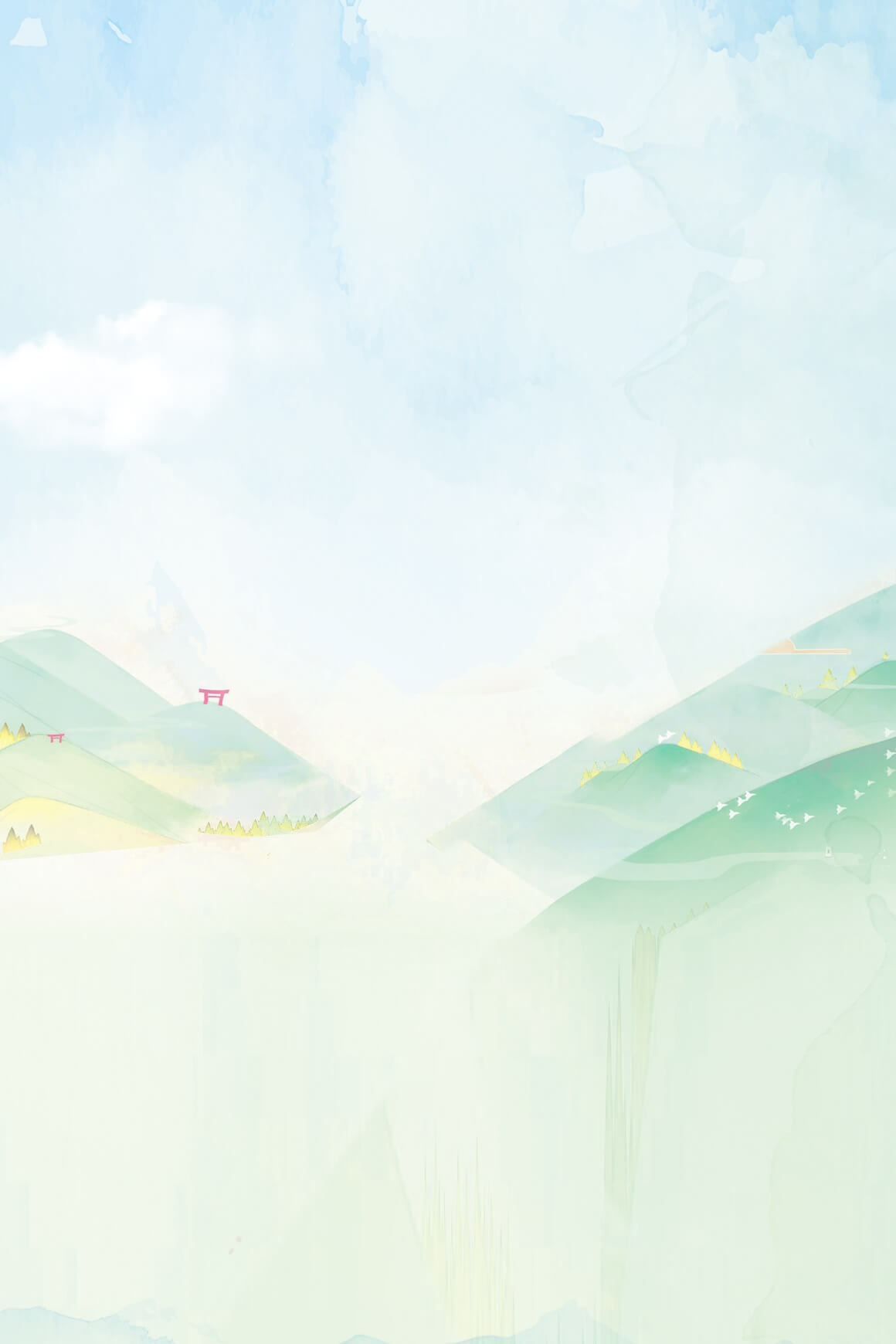 2. Câu chuyện “Ông Trạng thả diều” ca ngợi điều gì?
Ca ngợi Nguyễn Hiền thông minh, có ý chí vượt khó nên đã đỗ Trạng nguyên khi mới 13 tuổi.
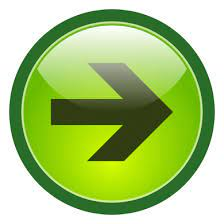 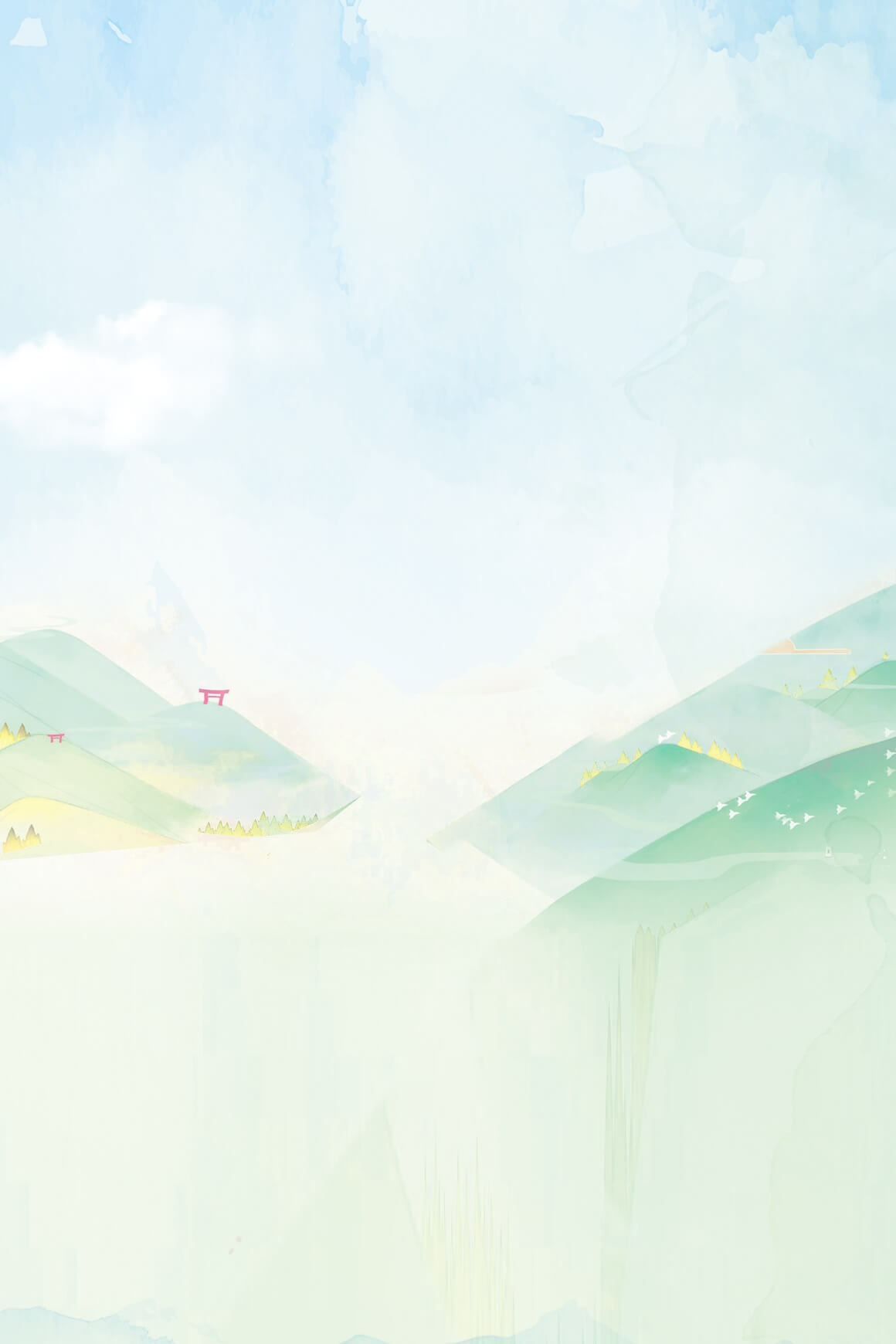 3. Câu Tục ngữ hoặc thành ngữ nào nói đúng ý nghĩa của câu chuyện “Ông Trạng thả diều”?
CÓ CHÍ THÌ NÊN
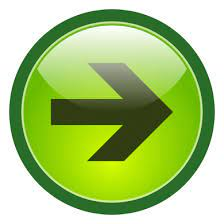 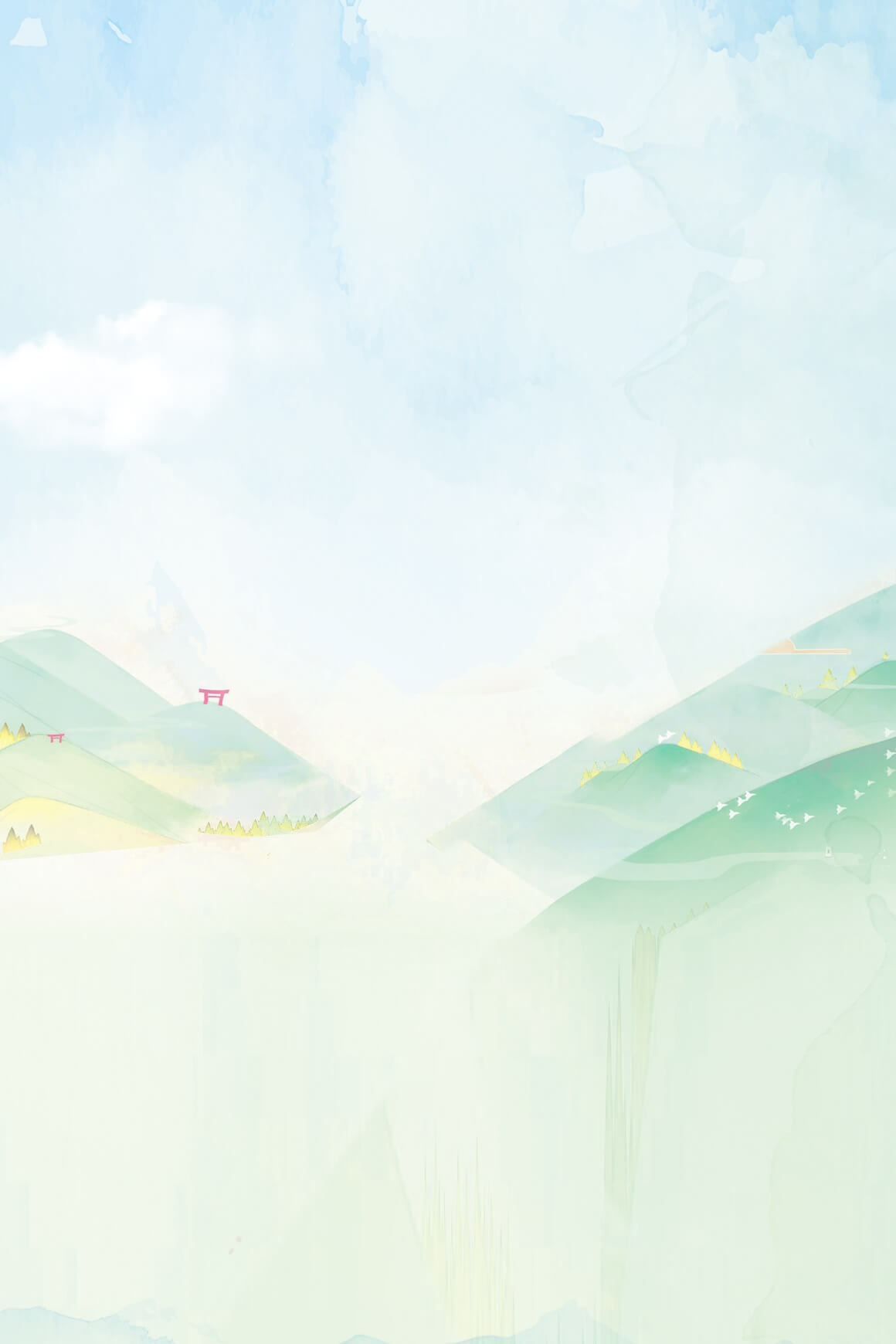 4. Em học được những điều gì từ câu chuyện “Ông Trạng thả diều”?
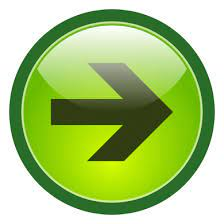 Bức tranh cho em thấy điều gì?
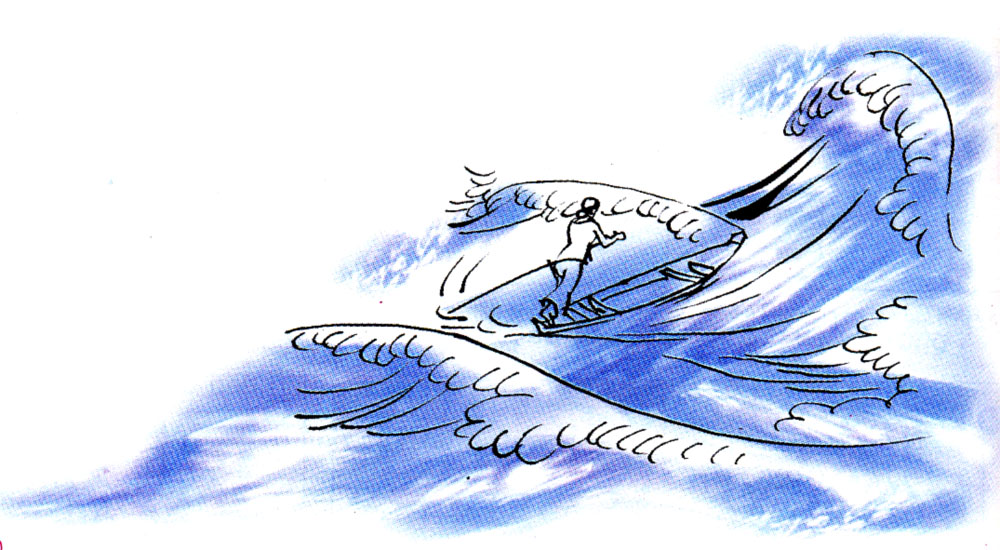 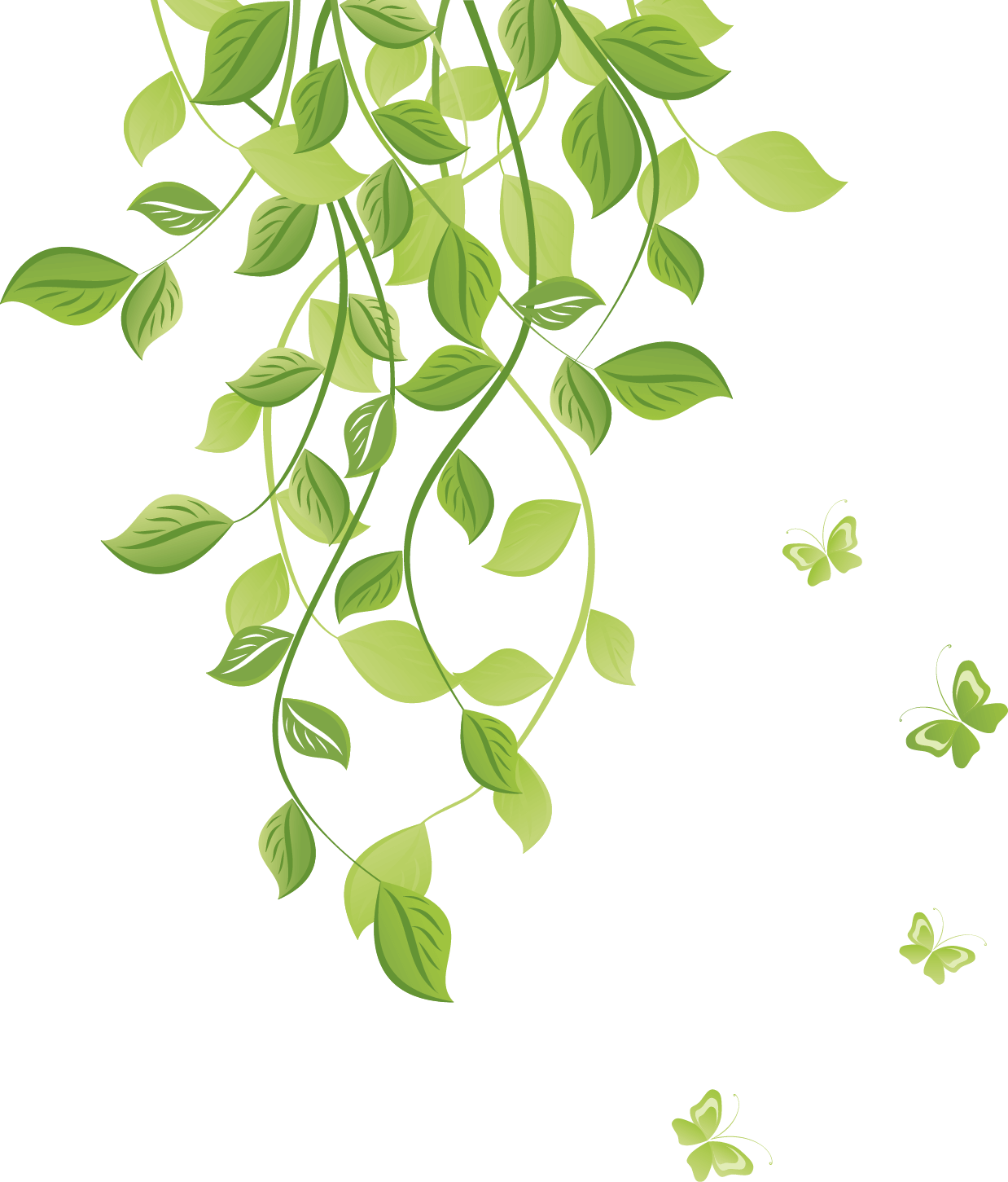 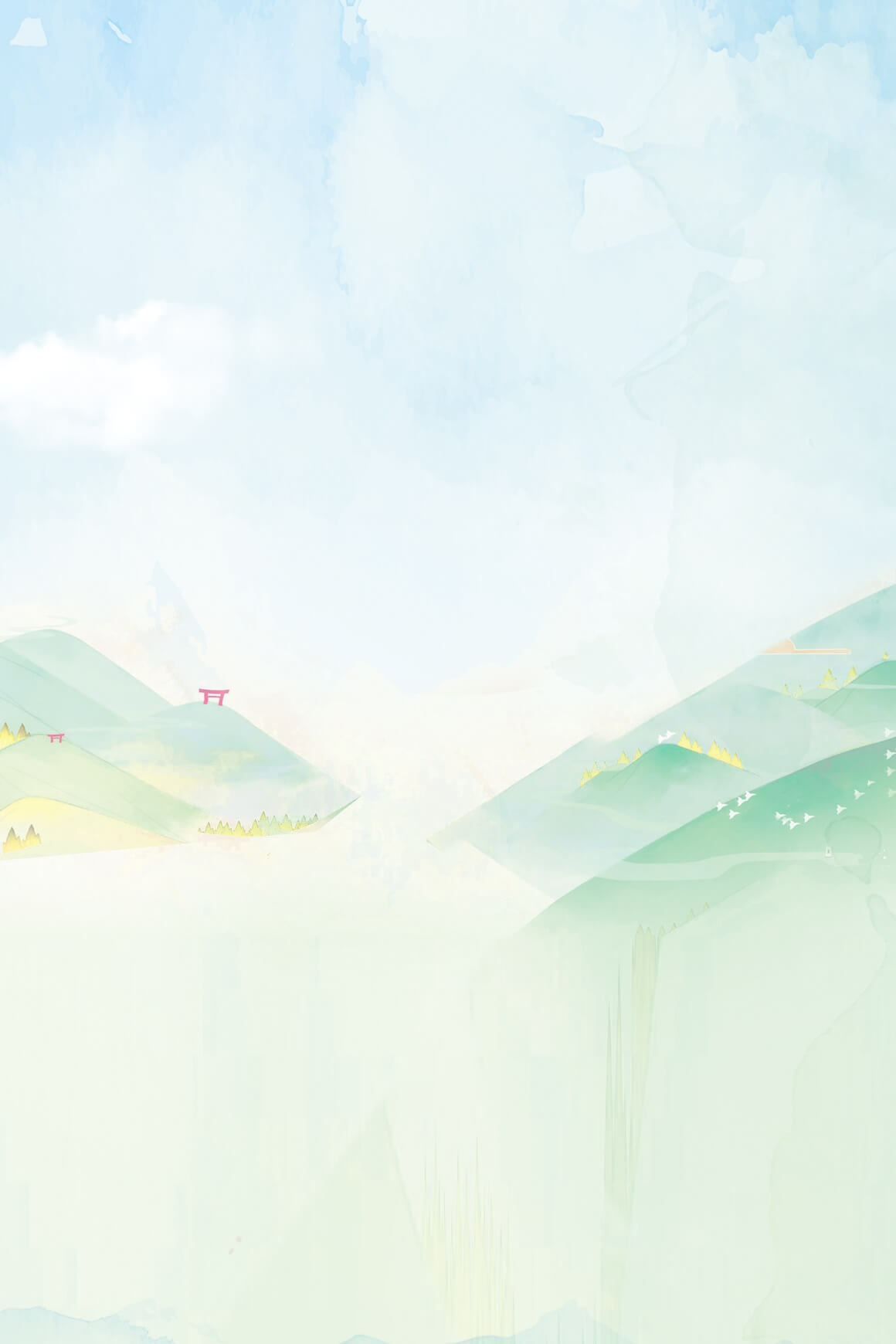 CÓ CHÍ THÌ NÊN
TỤC NGỮ
1.   Có công mài sắt, có ngày nên kim.
2.        Ai ơi đã quyết thì hành
   Đã đan thì lận tròn vành mới thôi !
3.   Thua keo này, bày keo khác.
4.   Người có chí thì nên
      Nhà có nền thì vững.
5.        Hãy lo bền chí câu cua
          Dù ai câu chạch, câu rùa mặc ai !
6.   Chớ thấy sóng cả mà rã tay chèo.
7.   Thất bại là mẹ thành công.
Luyện đọc
tròn vành
mài sắt
câu chạch
câu cua
-
-
mà rã tay chèo
-
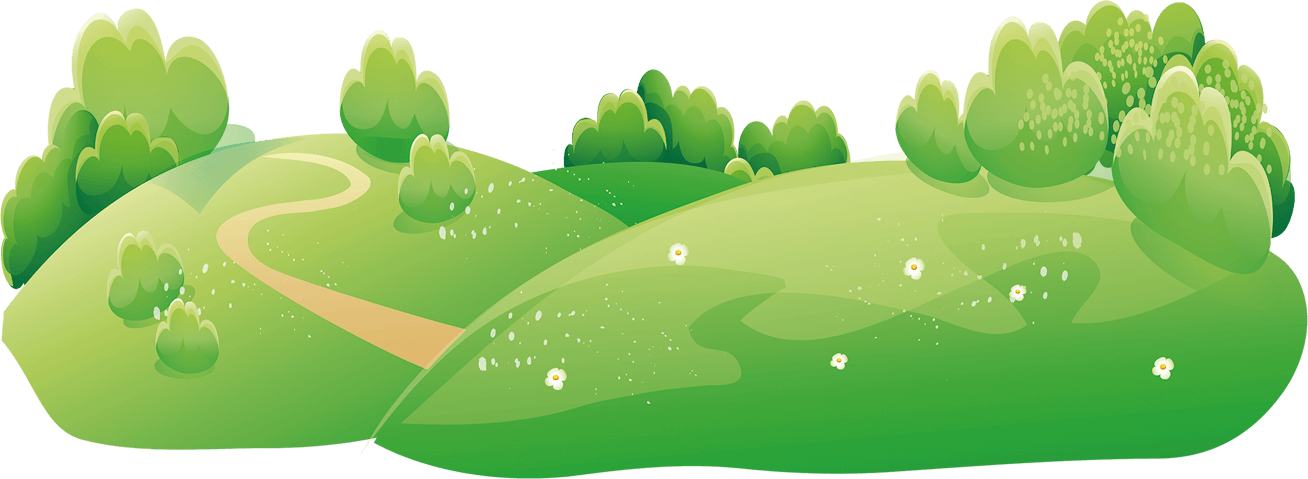 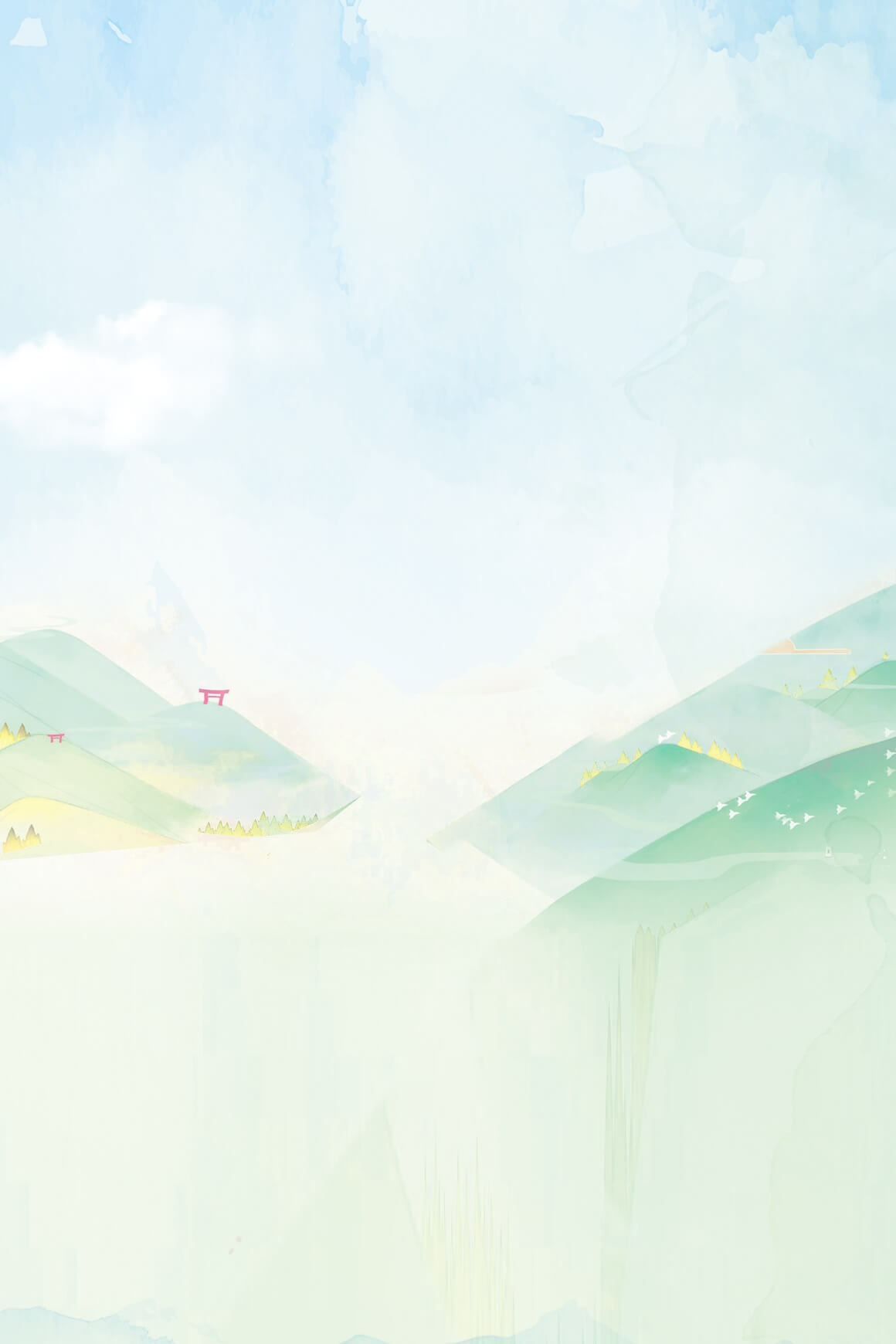 Luyện đọc
Ai ơi  đã quyết thì hành
Đã đan  thì lận tròn vành mới thôi !
Người có chí   thì nên
  Nhà có nền   thì vững.
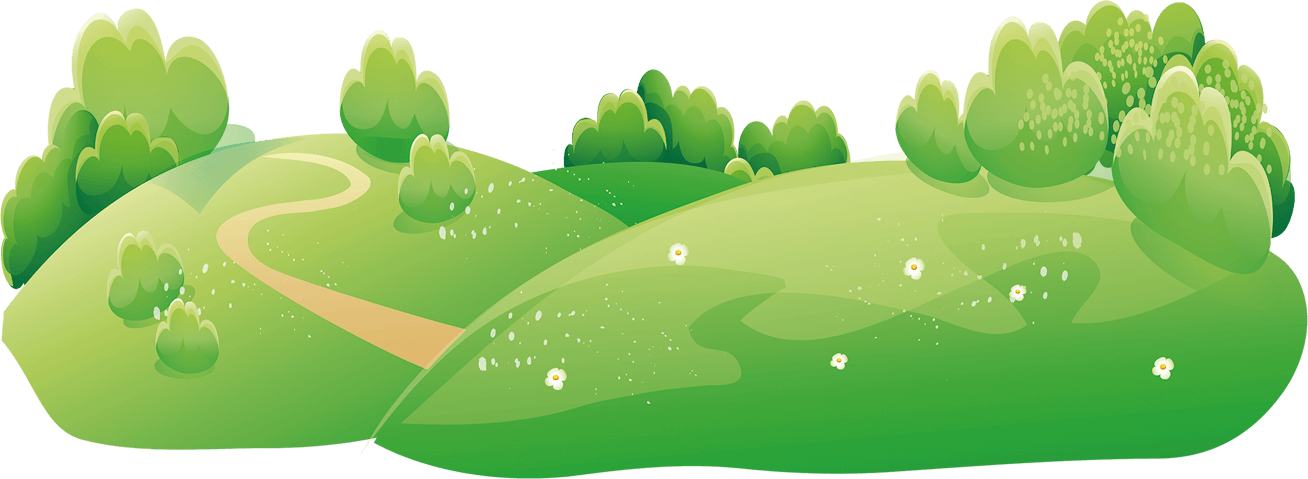 Giải nghĩa từ
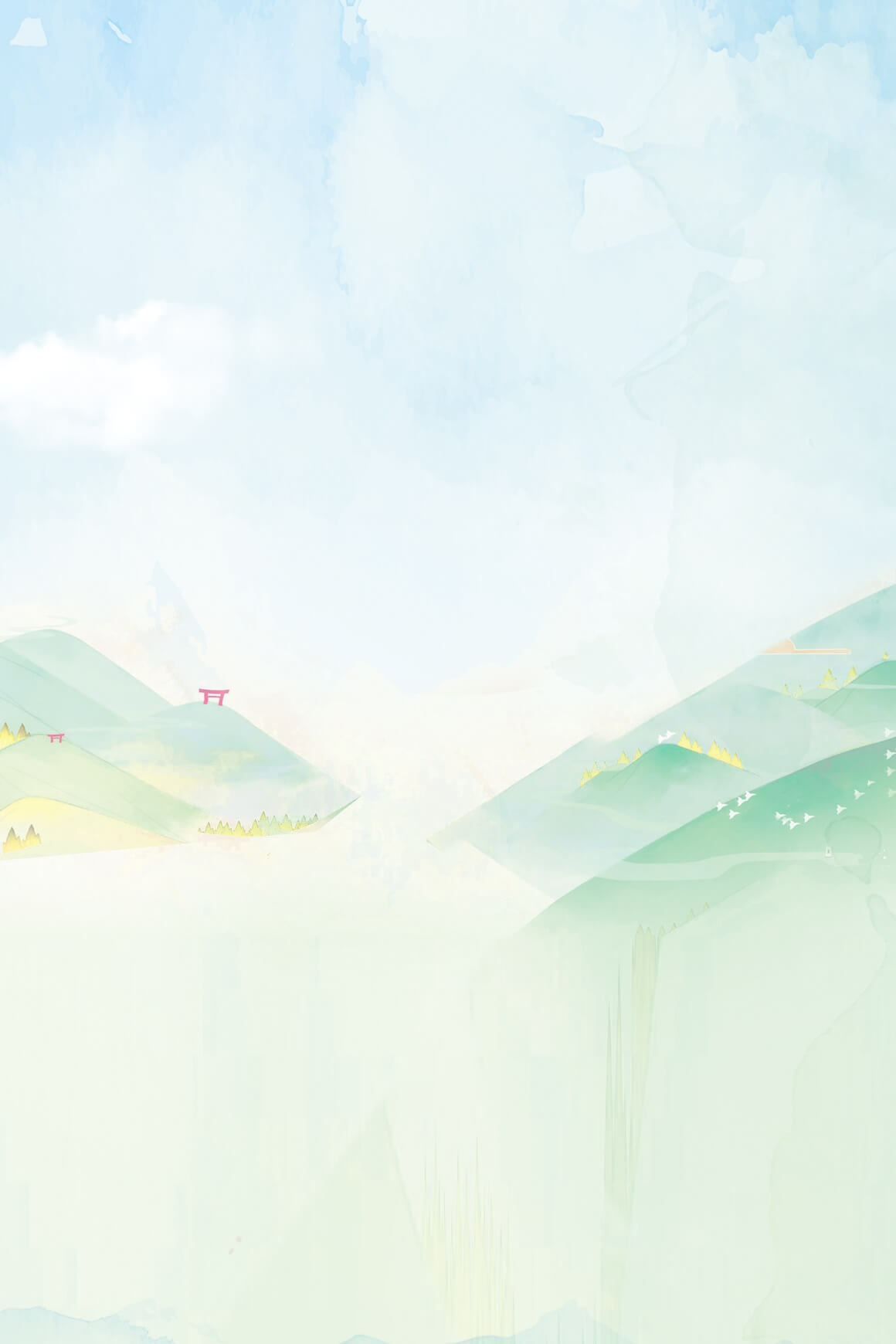 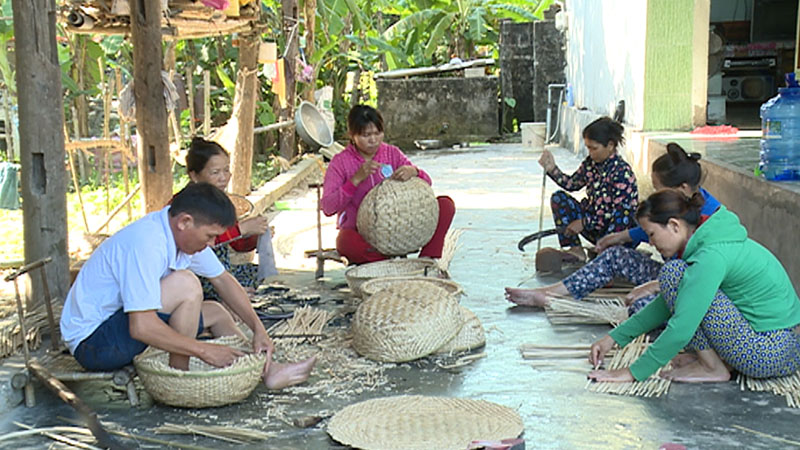 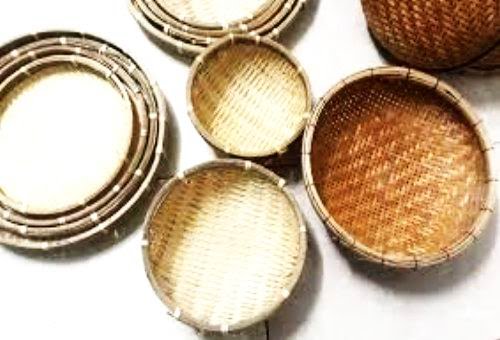 lận
Dùng bàn chân và tay nắn, uốn tấm mê (đan bằng tre, nứa) 
vào vành cạp để tạo thành hình nong, nia, rổ, rá.
Giải nghĩa từ
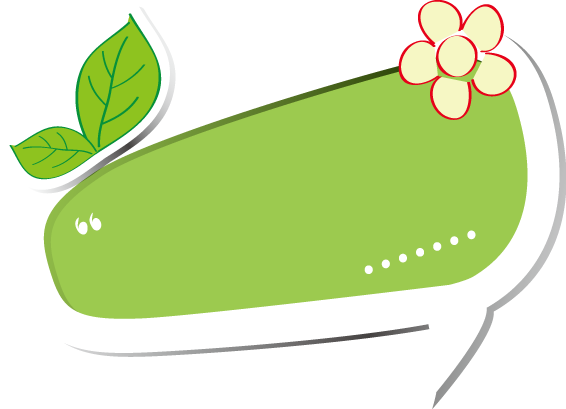 Nên
Thành công
-
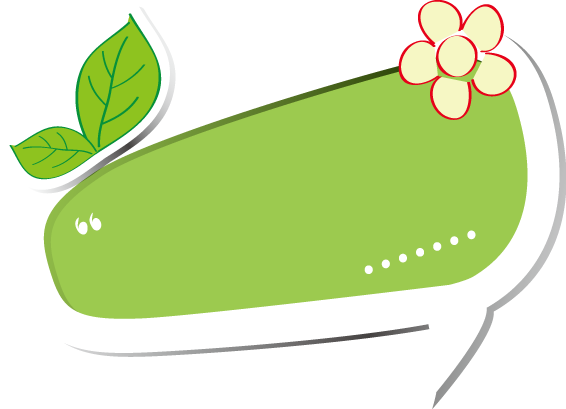 Một lần đấu sức
Keo
-
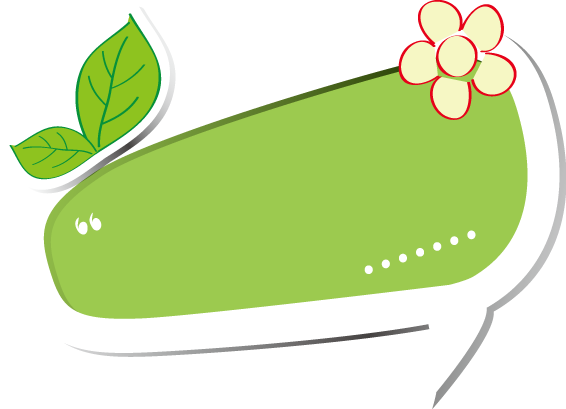 -
Buông rơi
rã
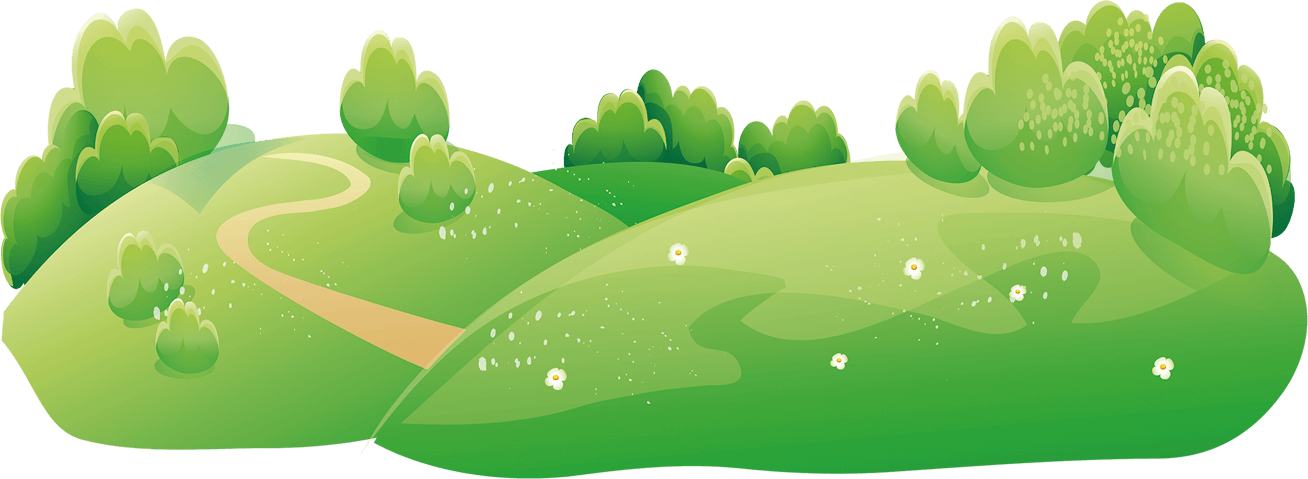 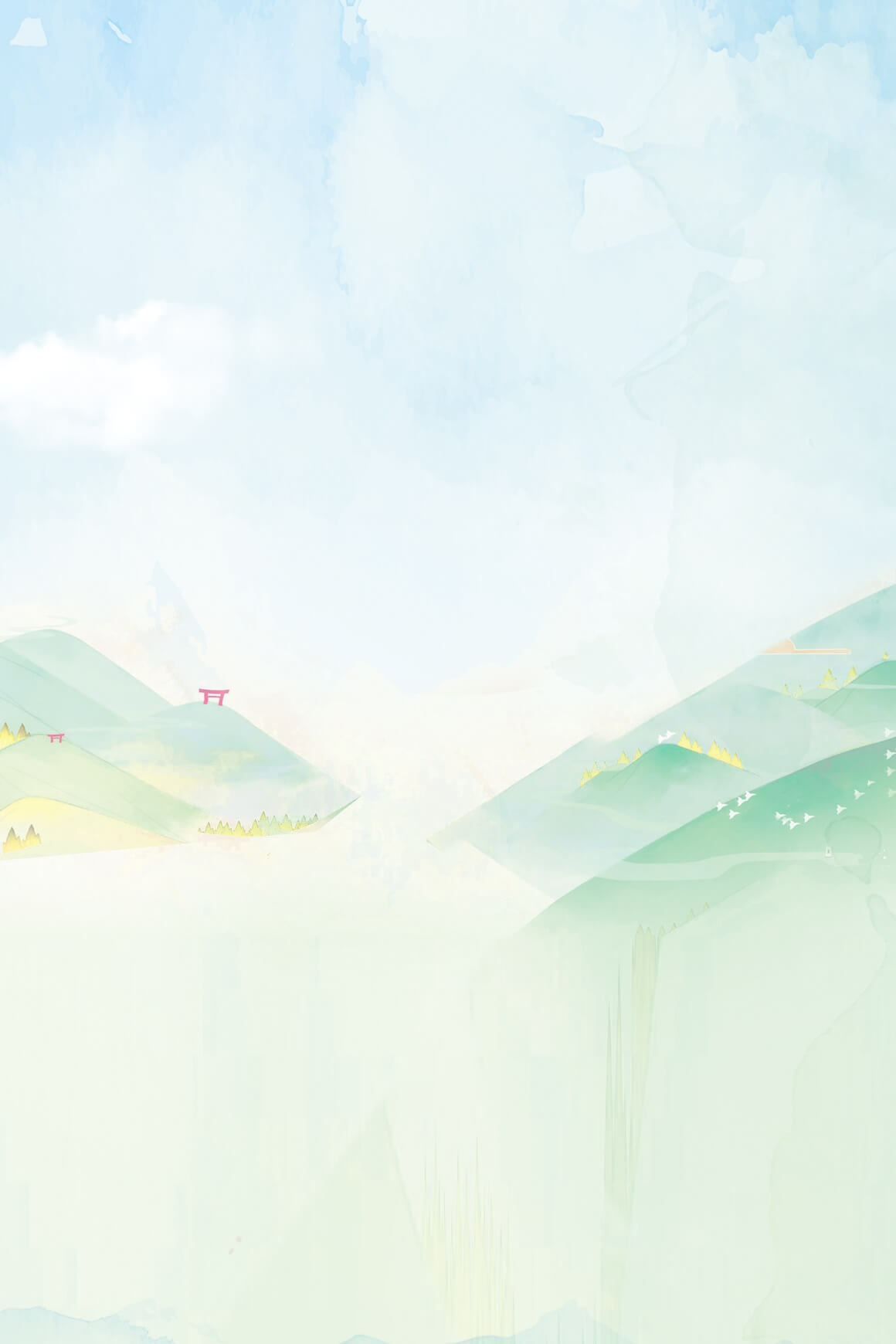 TÌM HIỂU BÀI
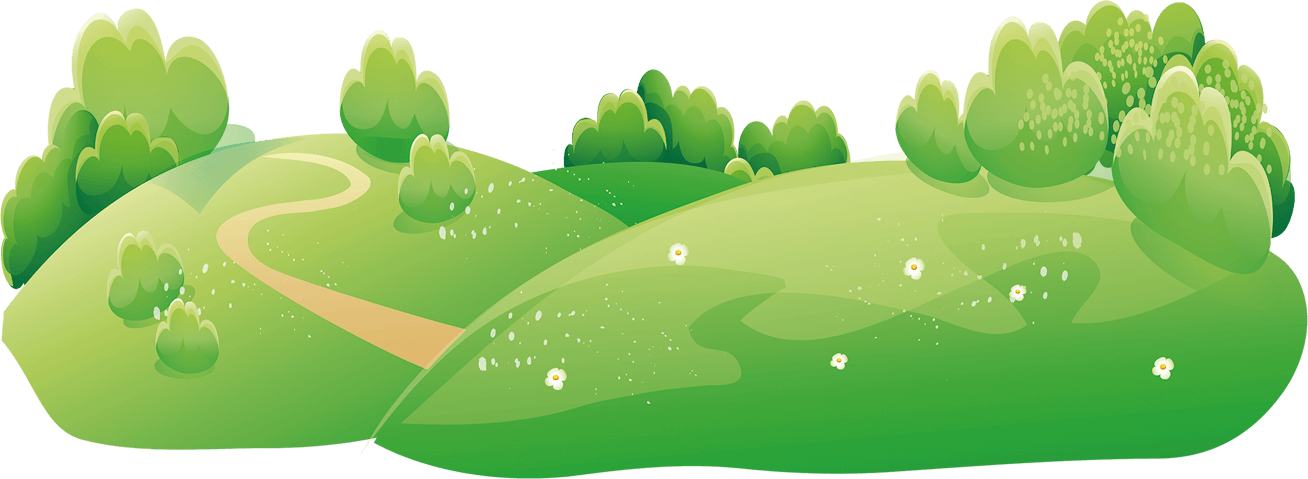 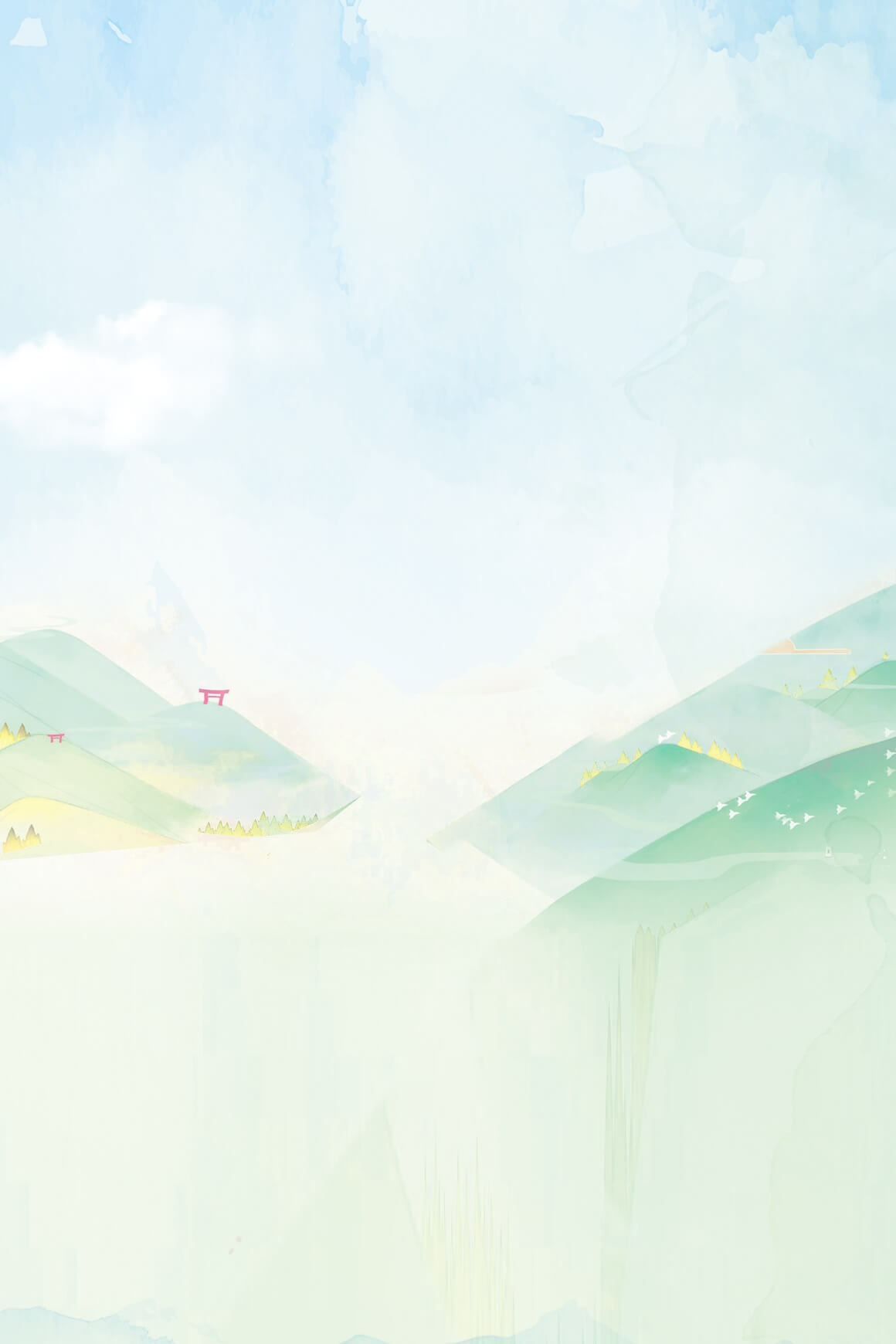 1. Dựa vào nội dung các câu tục ngữ trên, hãy xếp chúng vào ba nhóm sau:
a) Khẳng định rằng có ý chí thì nhất định sẽ thành công.
b) Khuyên người ta giữ vững mục tiêu đã chọn.
c) Khuyên người ta không lùi bước khi gặp khó khăn.
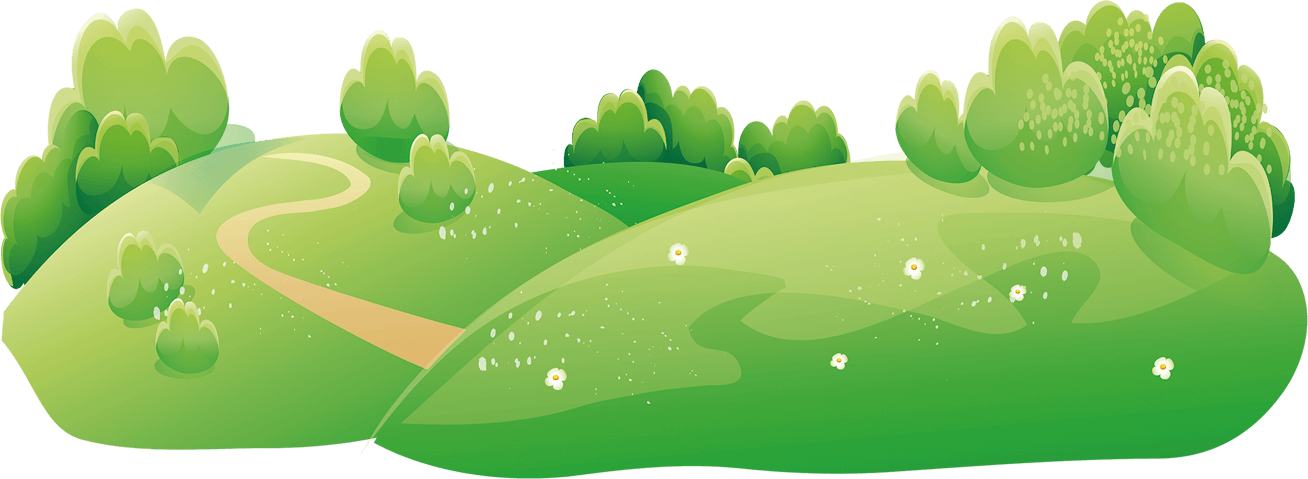 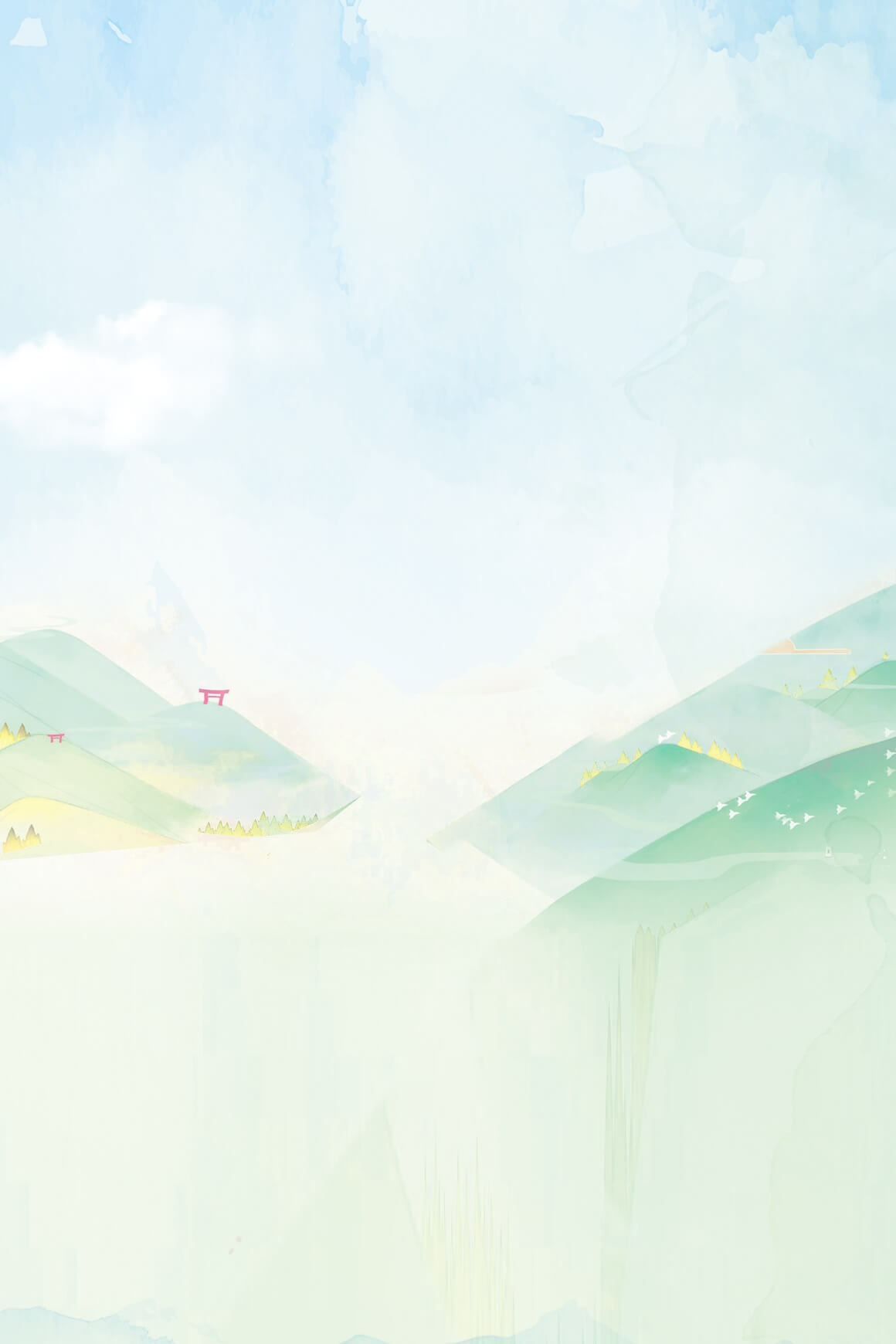 1. Có công mài sắt, có ngày nên kim.
4. Người có chí thì nên
    Nhà có nền thì vững.
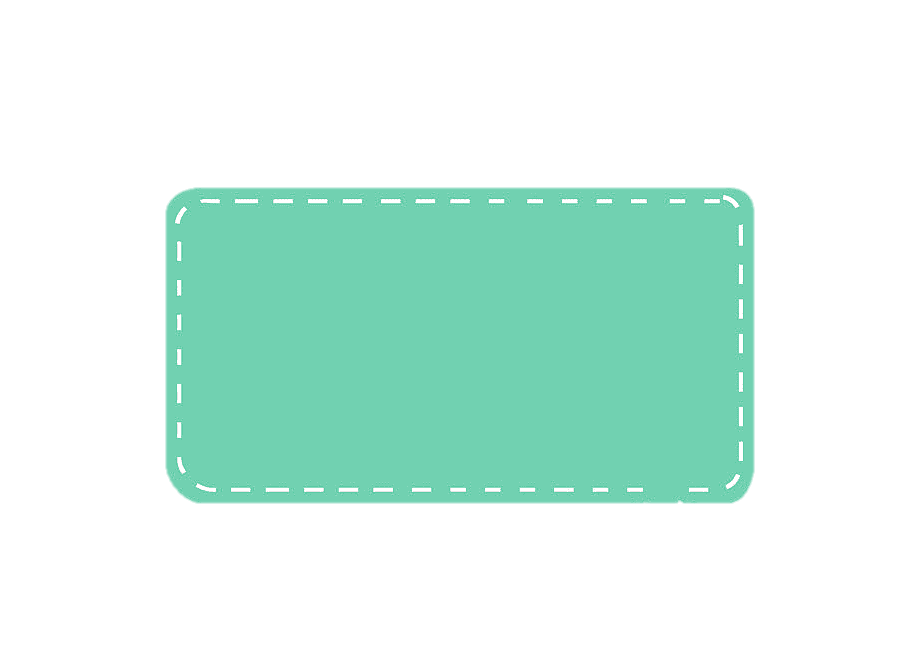 2.    Ai ơi  đã quyết thì hành
    Đã đan thì lận tròn vành mới thôi !
Các câu tục ngữ khuyên chúng ta cần có ý chí, giữ vững mục tiêu đã chọn, không lùi bước khi gặp khó khăn.
5.    Hãy lo bền chí câu cua
    Dù ai câu chạch, câu rùa mặc ai !
3. Thua keo này, bày keo khác.
6. Chớ thấy sóng cả mà rã tay chèo.
7. Thất bại là mẹ thành công.
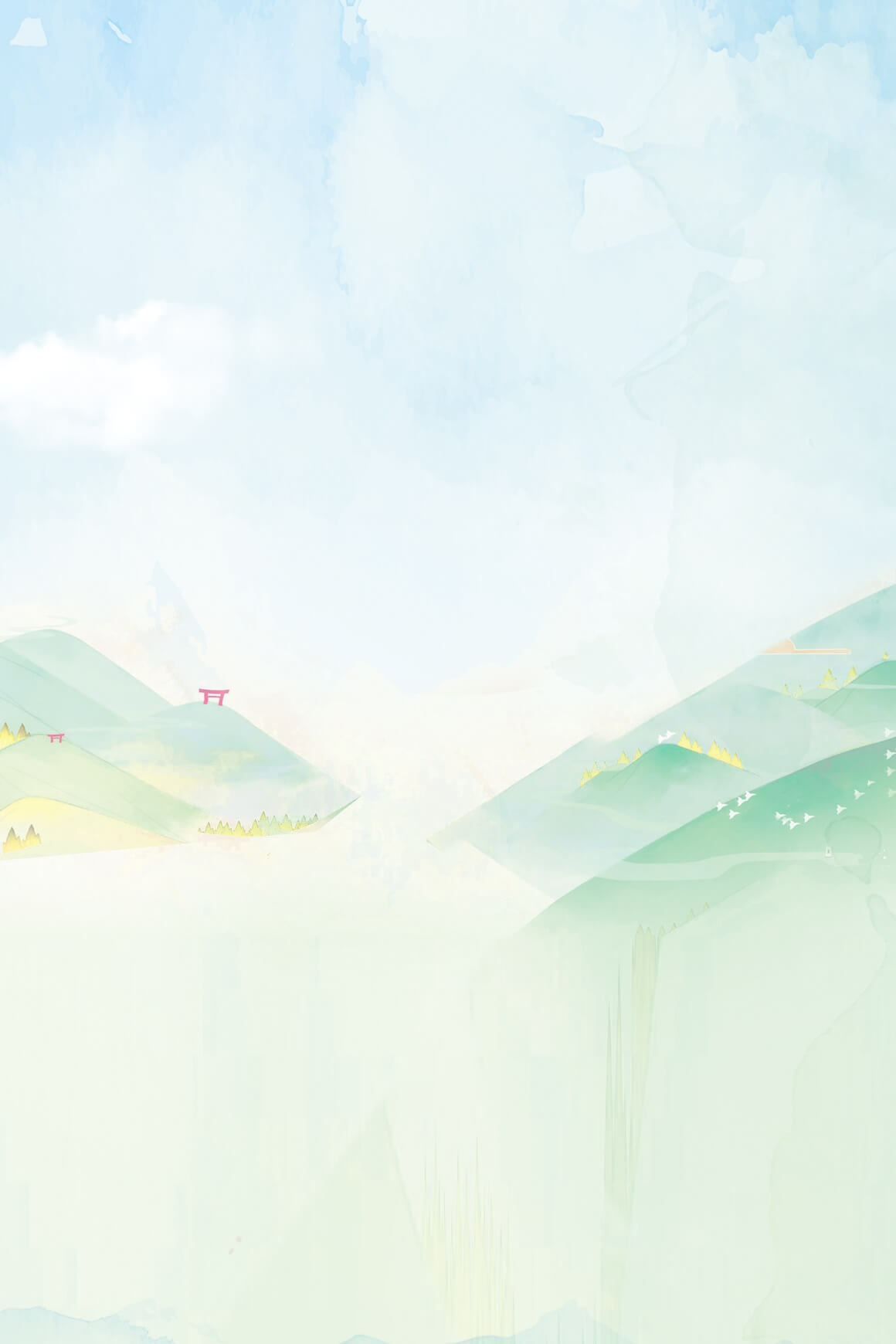 2. Cách diễn đạt của tục ngữ có đặc điểm gì khiến cho người đọc dễ nhớ, dễ hiểu ?       
    Chọn ý em cho là đúng nhất để trả lời :
a)   Ngắn gọn, có vần điệu.
b)   Có hình ảnh so sánh.
c)   Ngắn gọn, có vần điệu, hình ảnh.
Ngắn gọn, có vần điệu, hình ảnh.
c)
+ Ngắn gọn :
ThÊt b¹i lµ mÑ thµnh c«ng.
Ai ơi đã quyết thì hành
+ Có vần điệu:
Đã đan thì lận tròn vành mới thôi !
Hãy lo bền chí câu cua
Dù ai câu chạch, câu rùa mặc ai !
+ Có hình ảnh:
Có công mài sắt, có ngày nên kim.
Đã đan thì lận tròn vành mới thôi !
Chớ thấy sóng cả mà rã tay chèo.
Người chèo thuyền không buông rơi tay chèo giữa sóng to gió lớn.
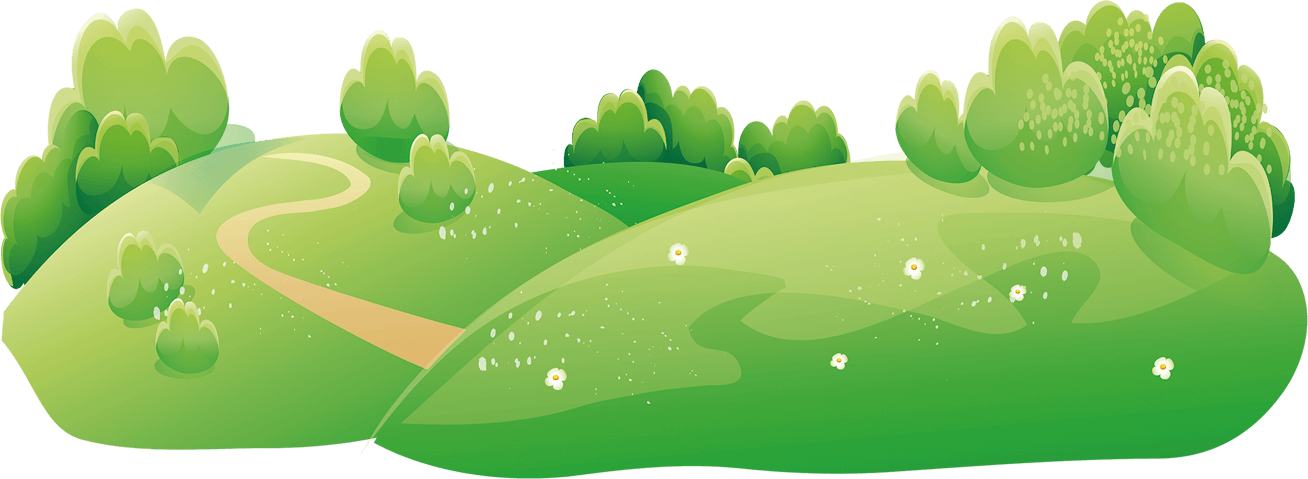 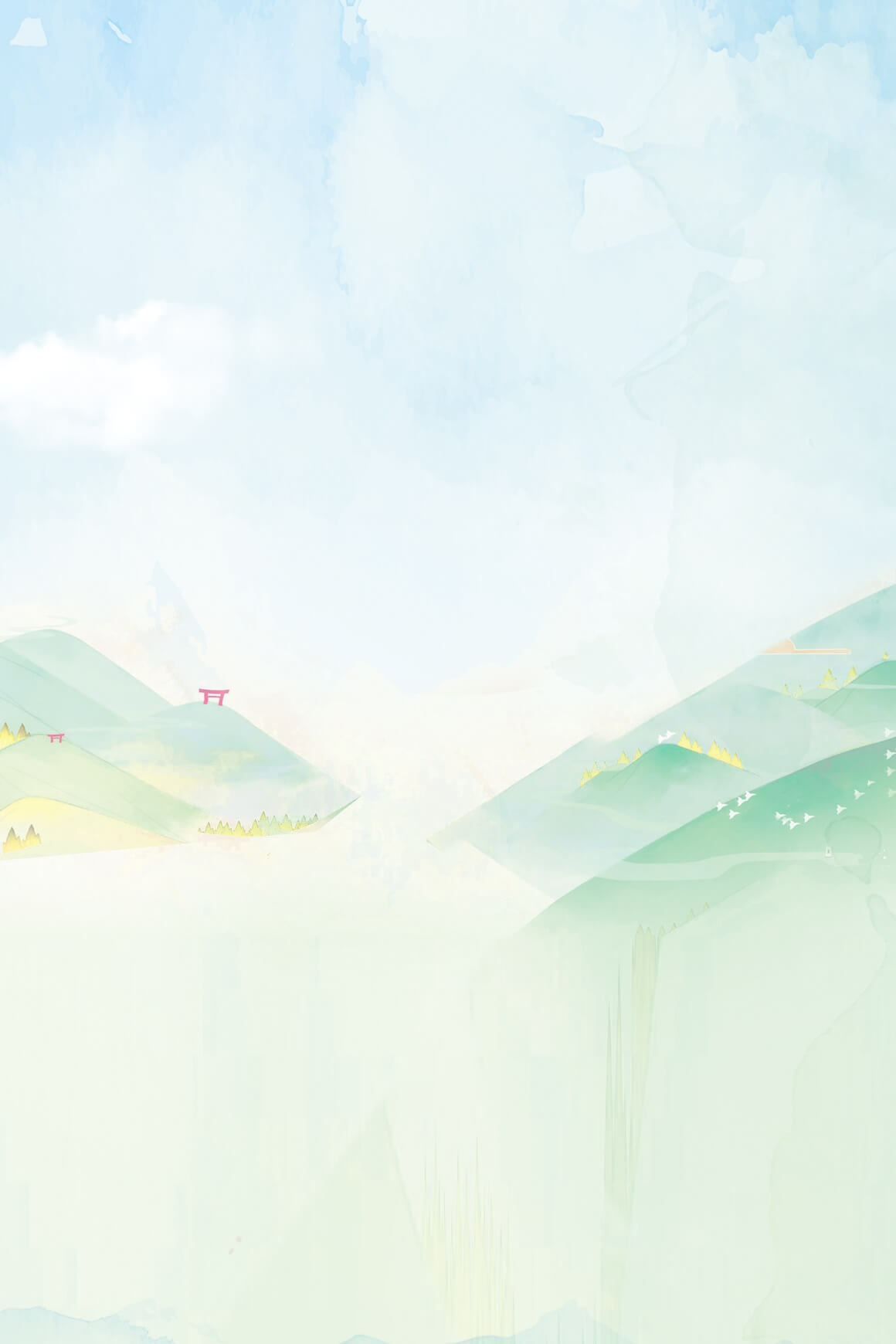 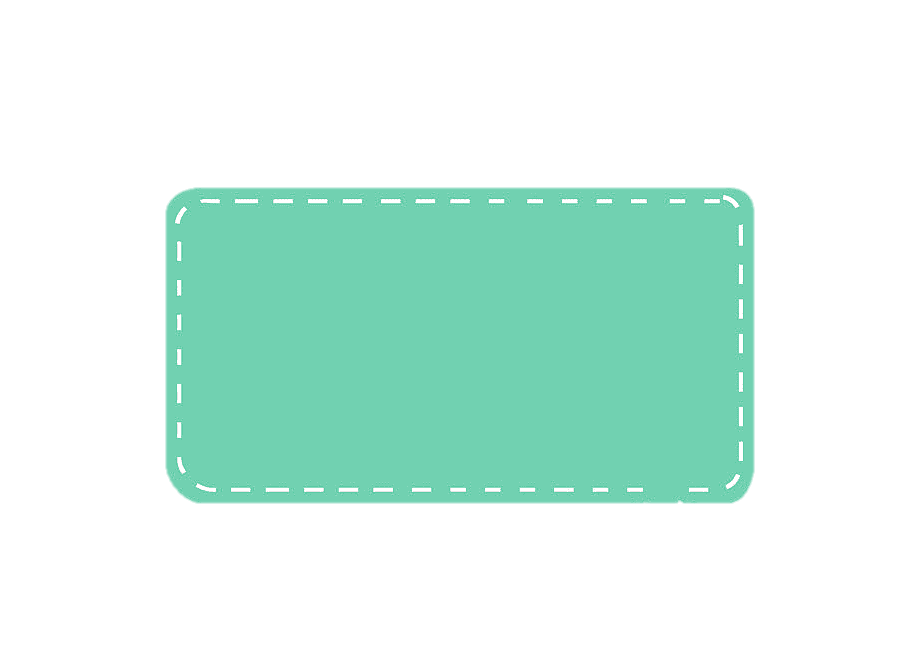 3. Theo em, học sinh phải rèn luyện ý chí gì ? Lấy ví dụ về những biểu hiện của một học sinh không có ý chí.
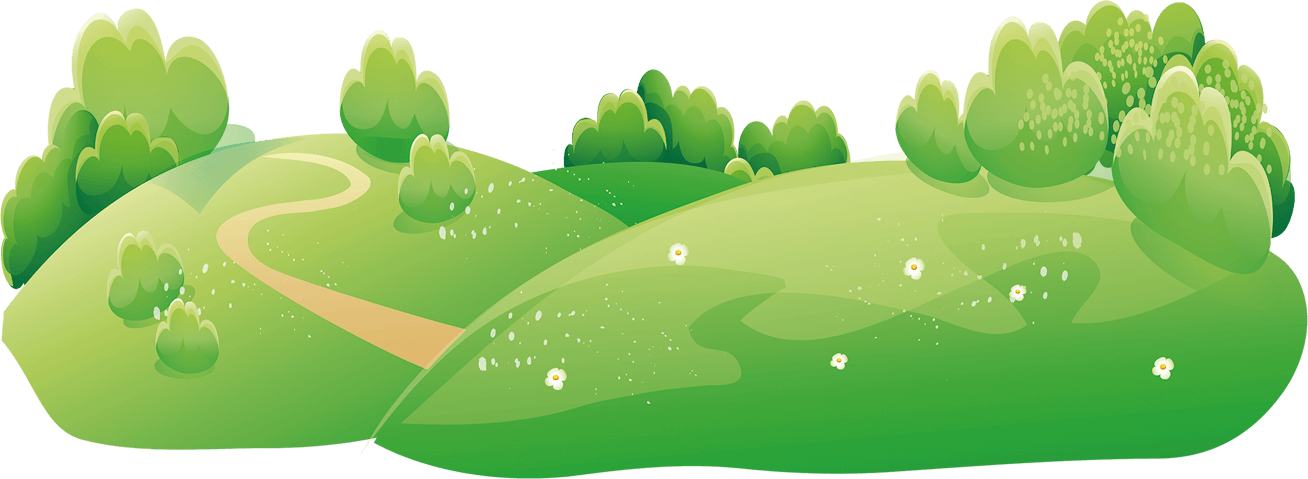 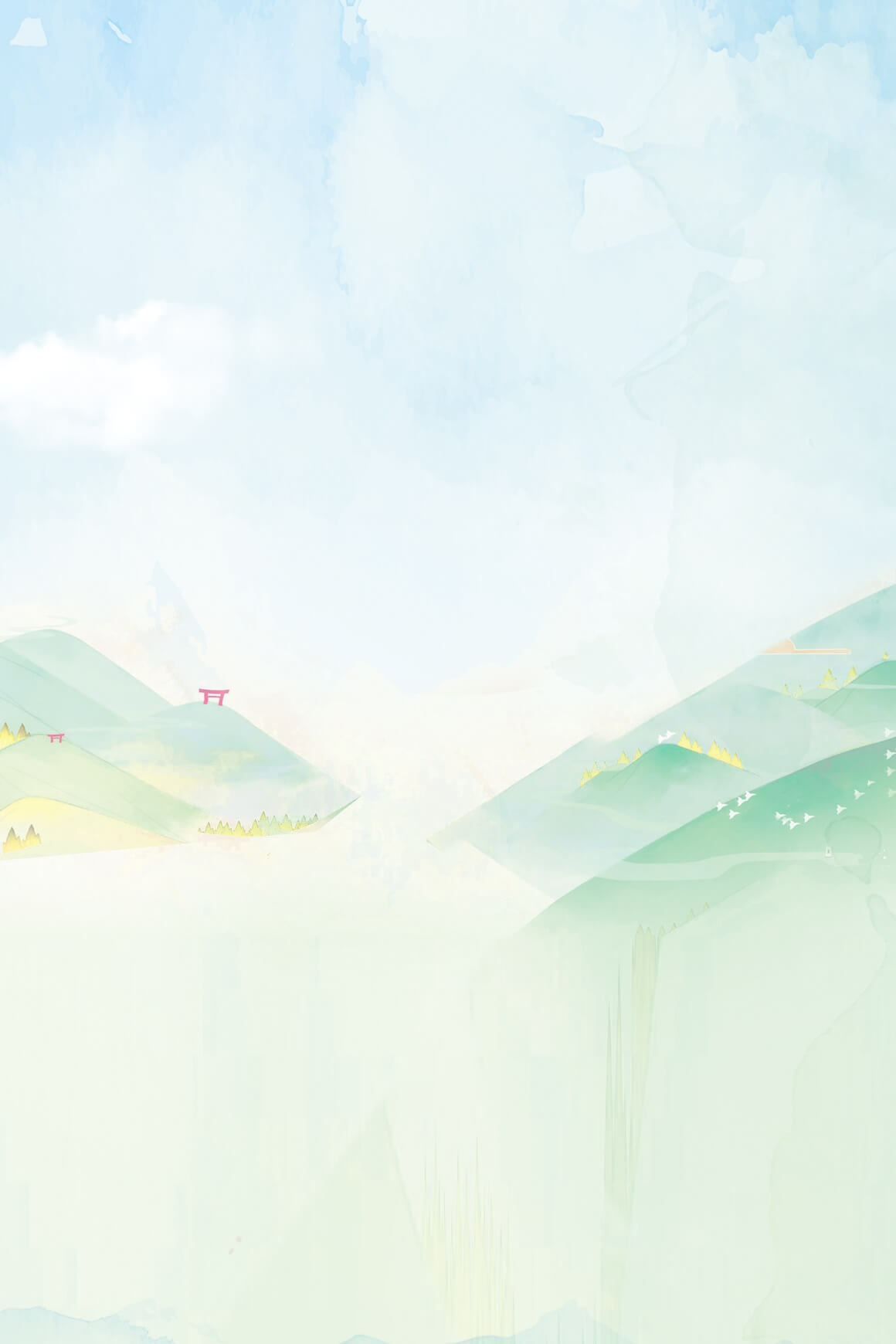 NỘI DUNG CÁC CÂU TỤC NGỮ
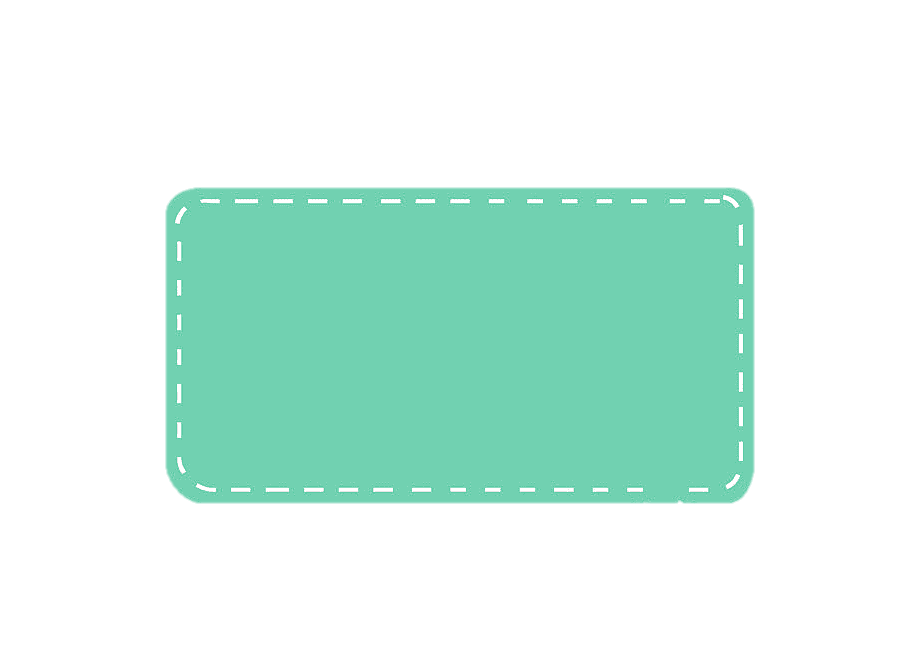 Các câu tục ngữ khuyên chúng ta cần có ý chí, giữ vững mục tiêu đã chọn, không lùi bước khi gặp khó khăn.
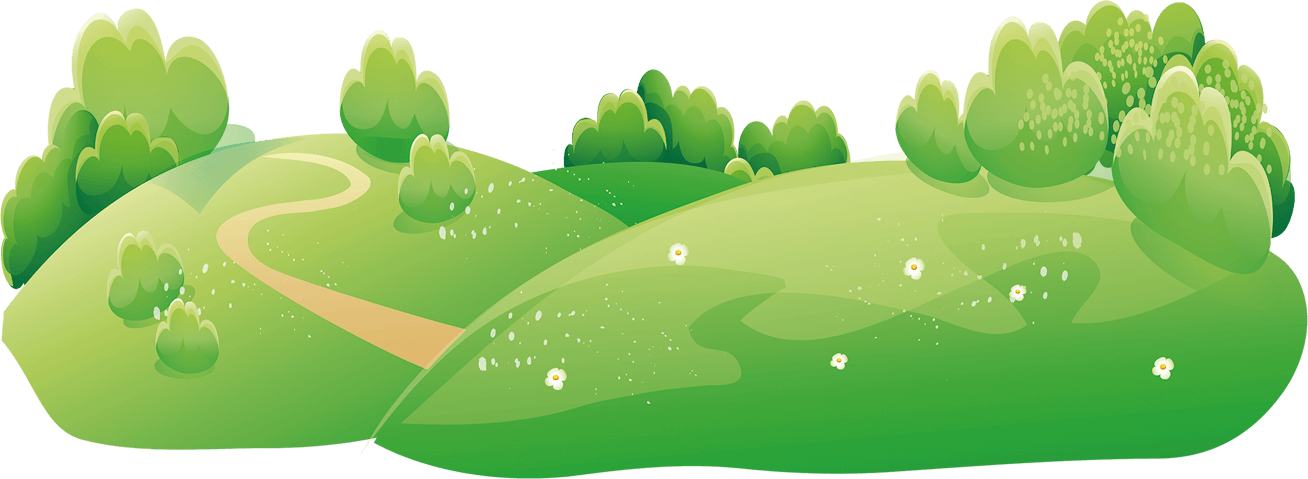 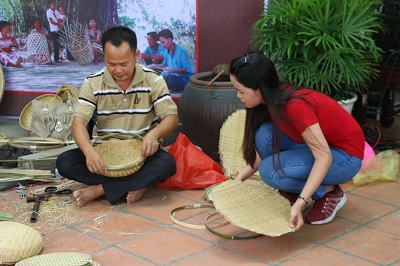 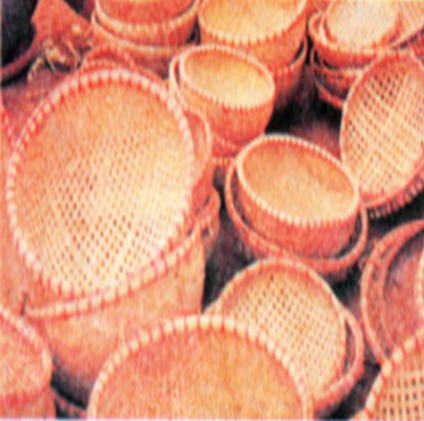 Ai ơi  đã quyết thì hành
    Đã đan thì lận tròn vành mới thôi !
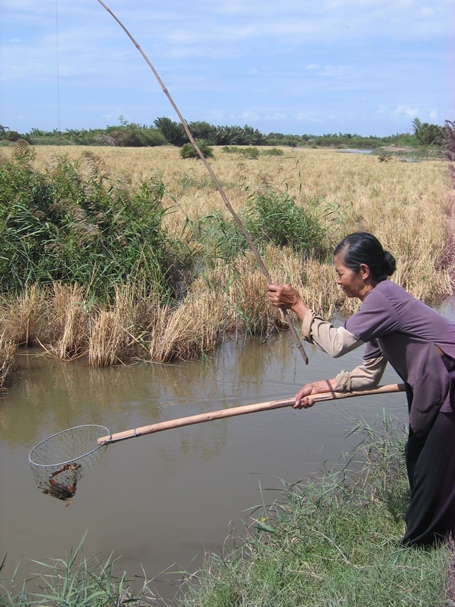 Hãy lo bền chí câu cua
    Dù ai câu chạch, câu rùa mặc ai !
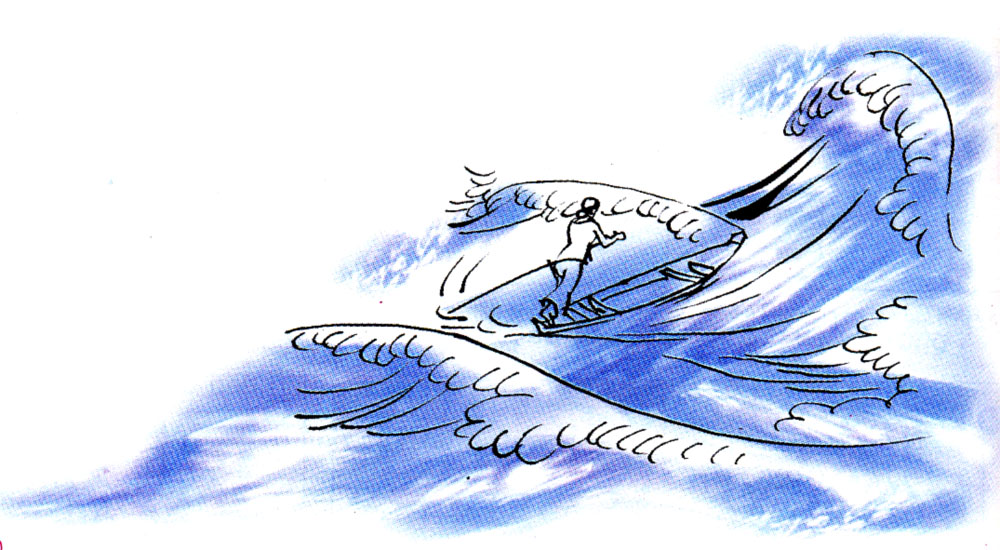 Chớ thấy sóng cả mà rã tay chèo.
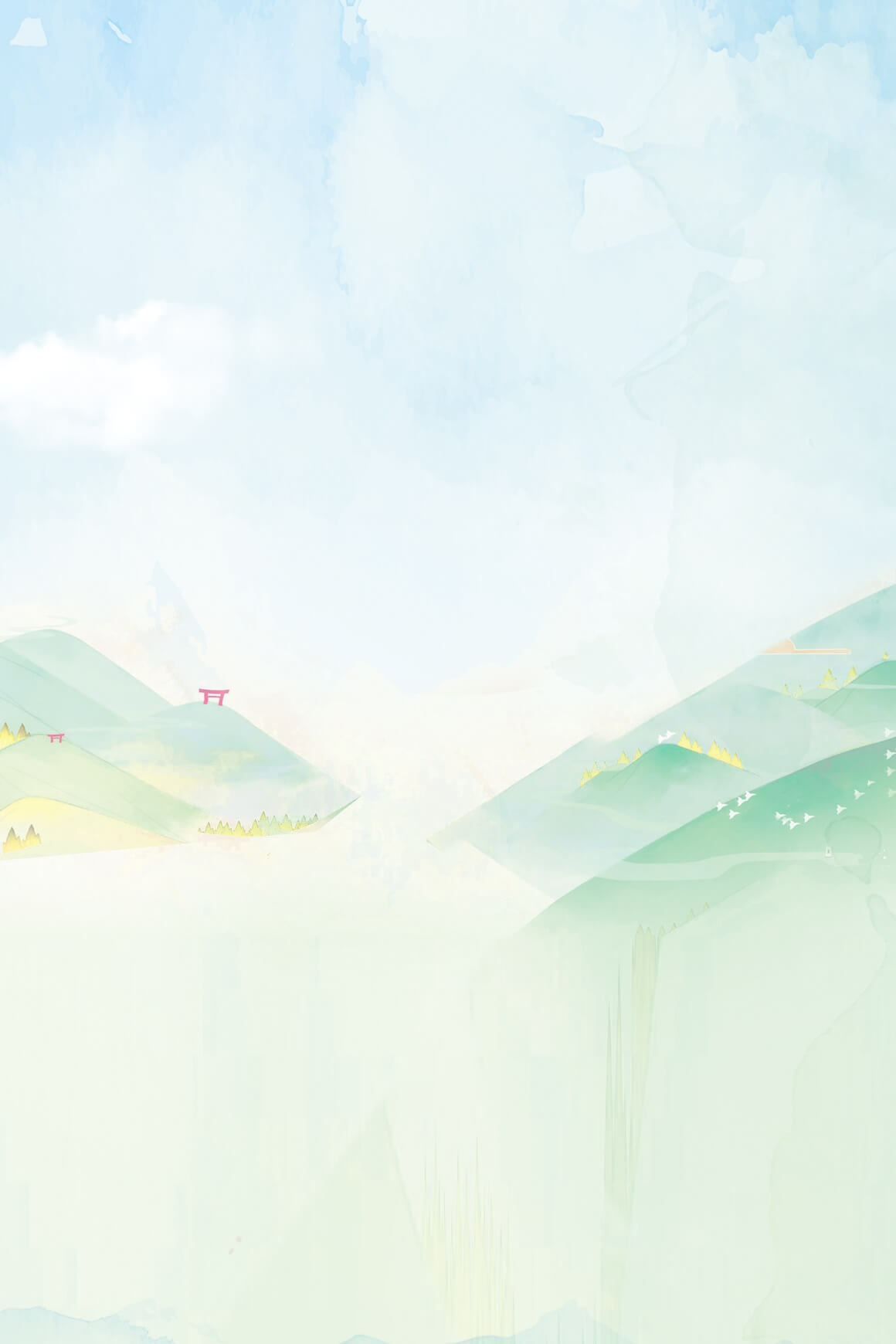 MỞ RỘNG
1.Tục ngữ : - Có chí làm quan, có gan làm giàu. - Mưu cao chẳng bằng chí dày. - Kiến tha lâu đầy tổ.2. Ca dao :         - Ngọc kia chuốt mãi cũng tròn    Sắt kia mài mãi cũng còn nên kim.             - Ai ơi giữ chí cho bền     Dù ai đổi hướng xoay chiều mặc ai.              - Có bột mới gột nên hồ   Tay không mà dựng cơ đồ mới ngoan.
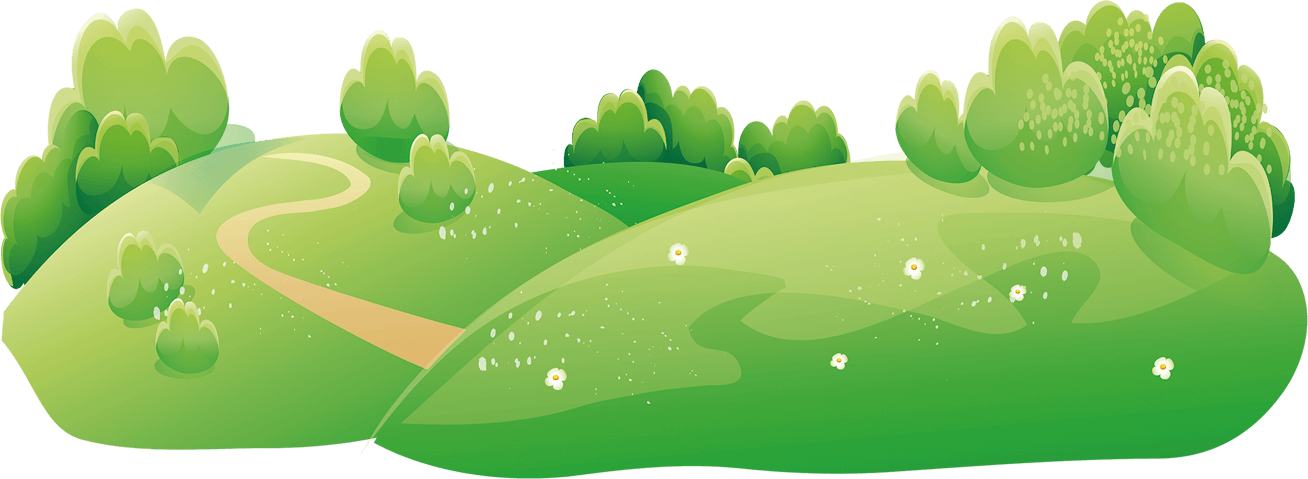